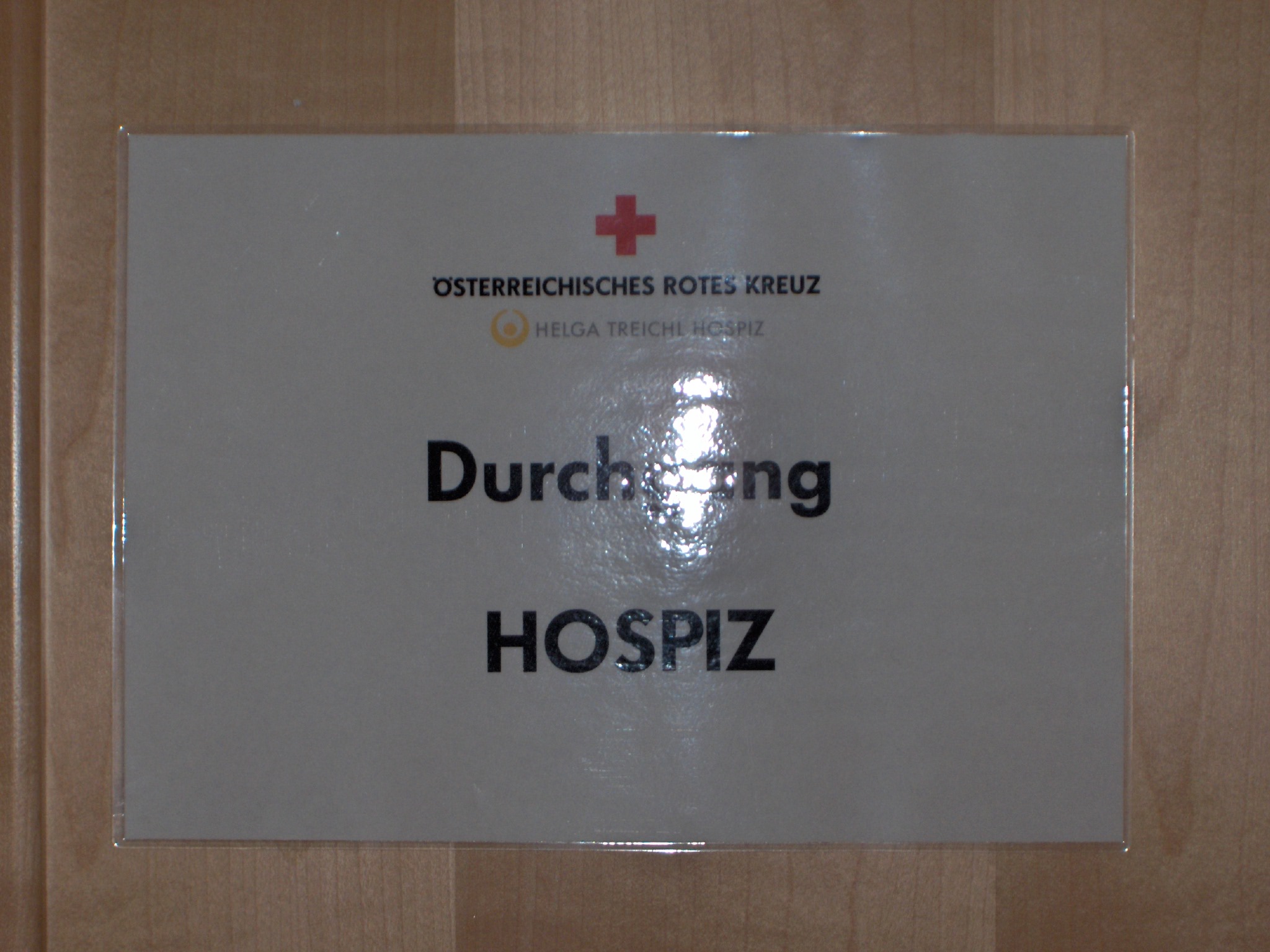 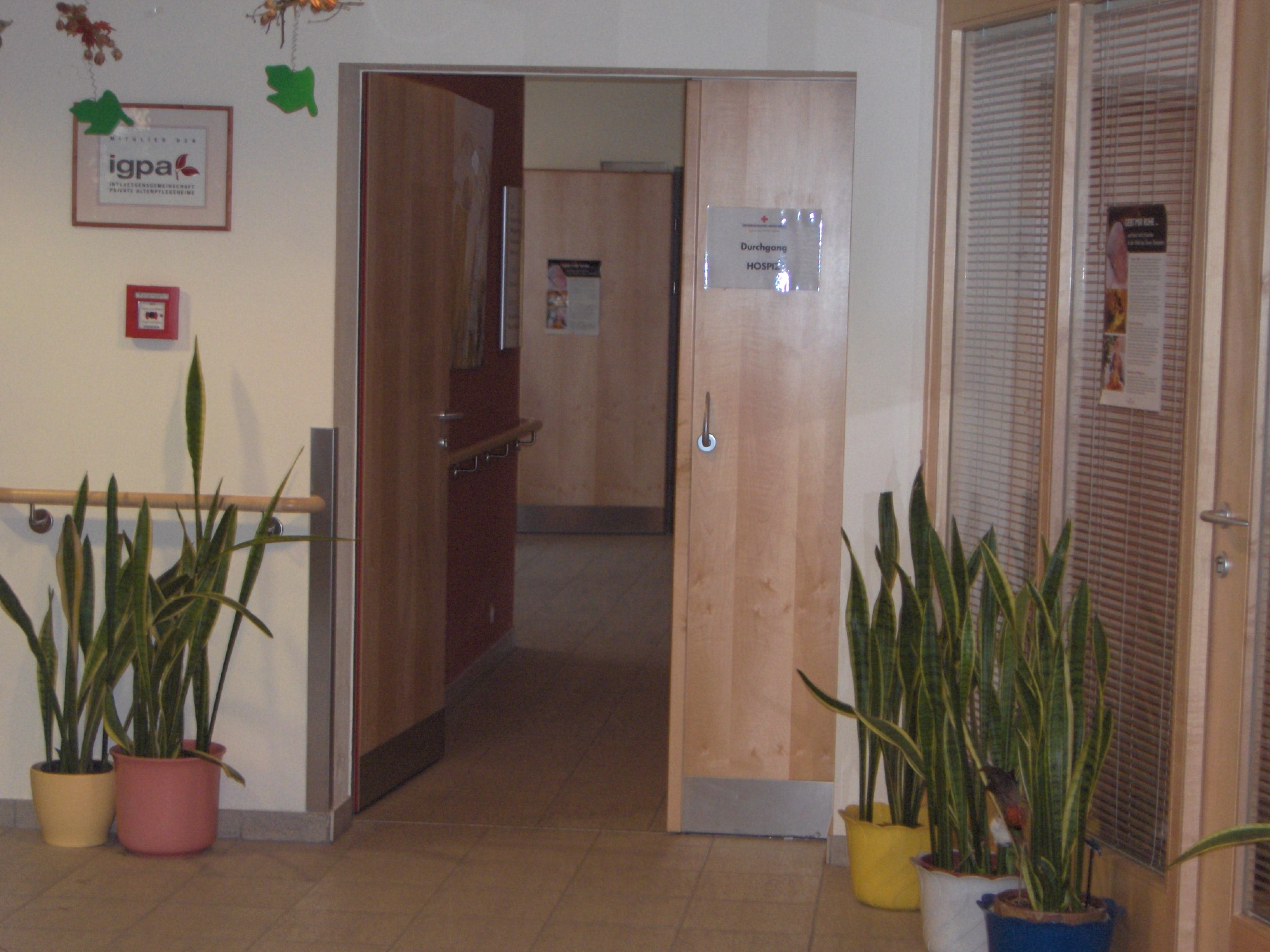 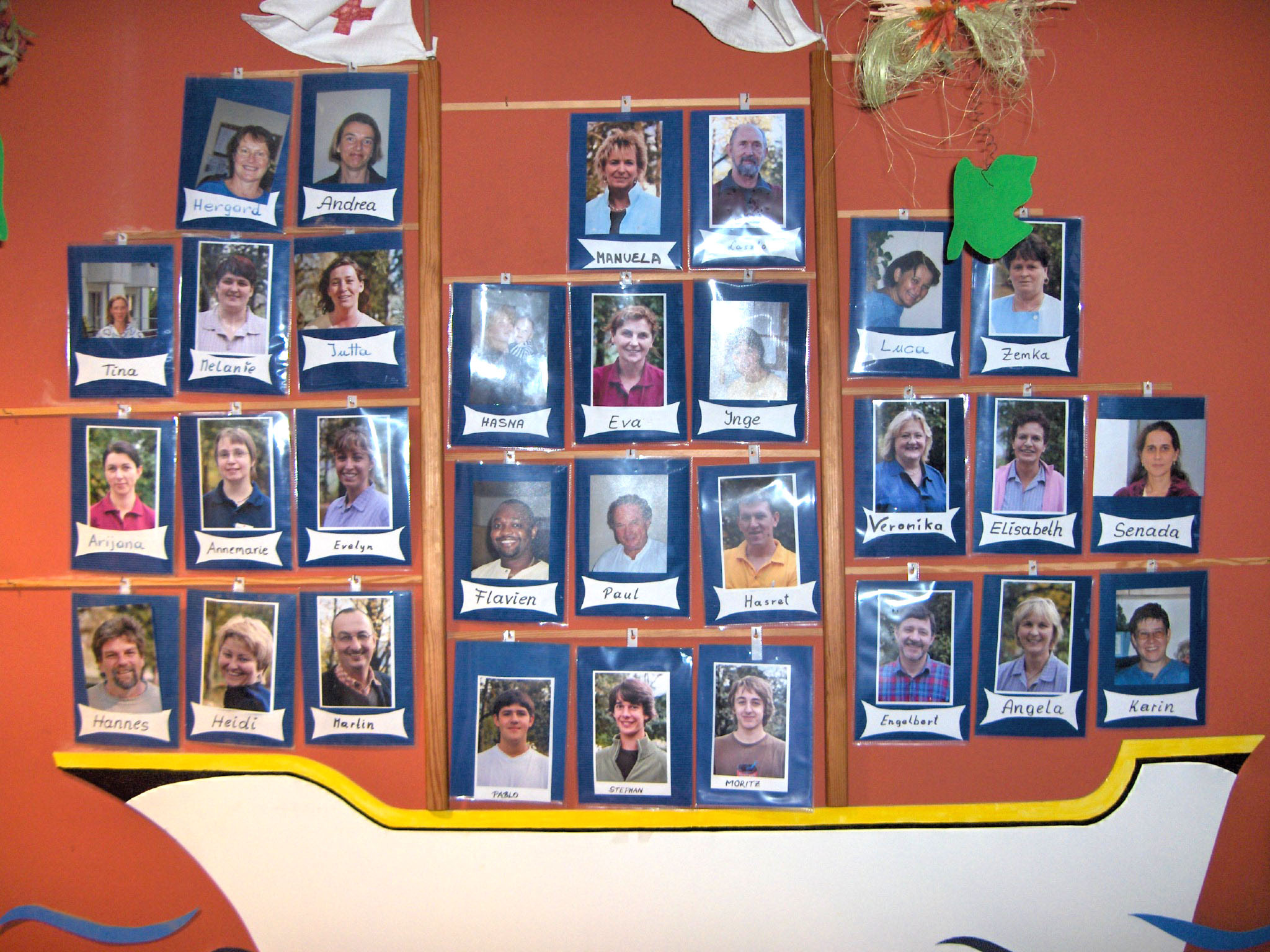 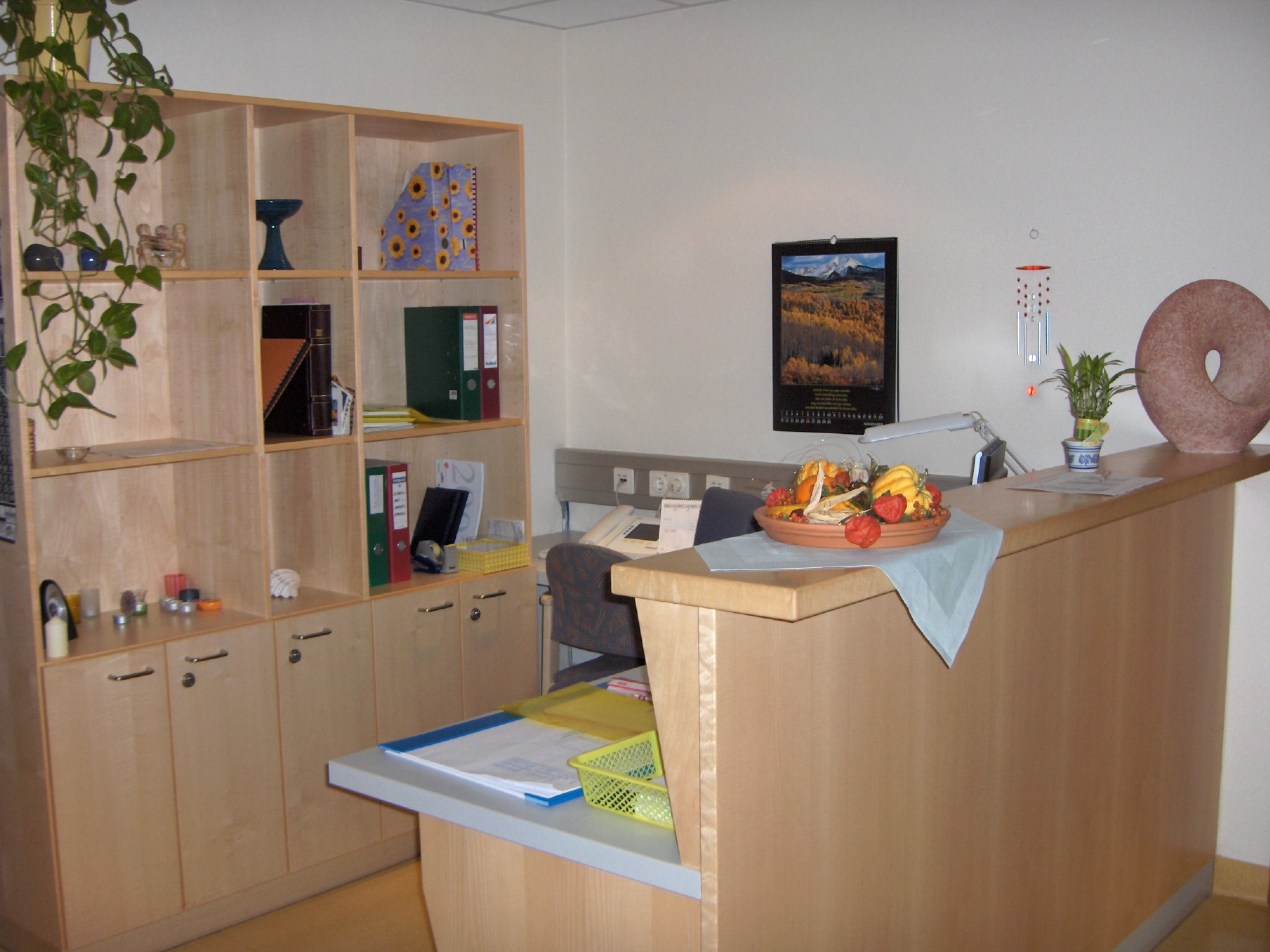 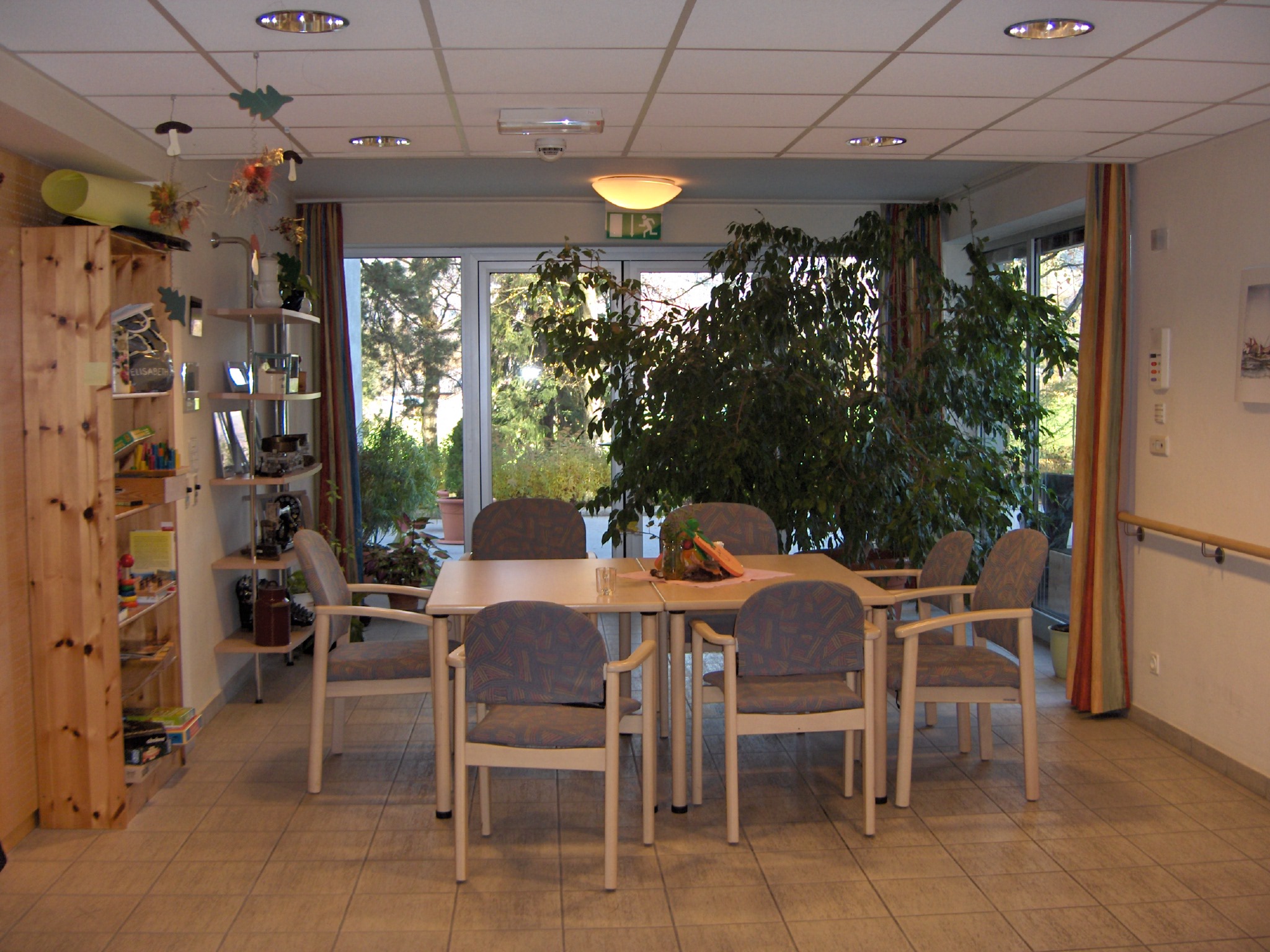 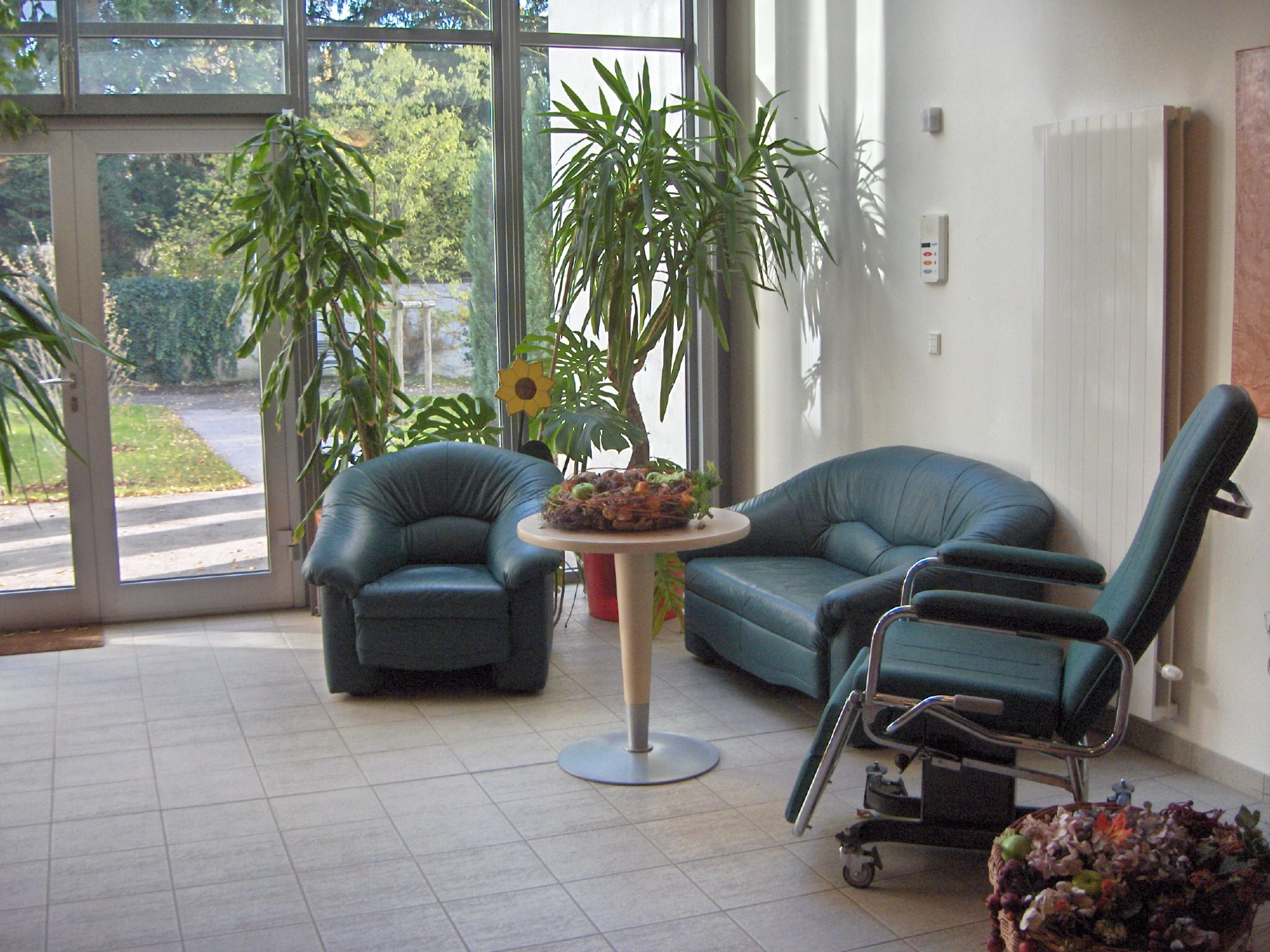 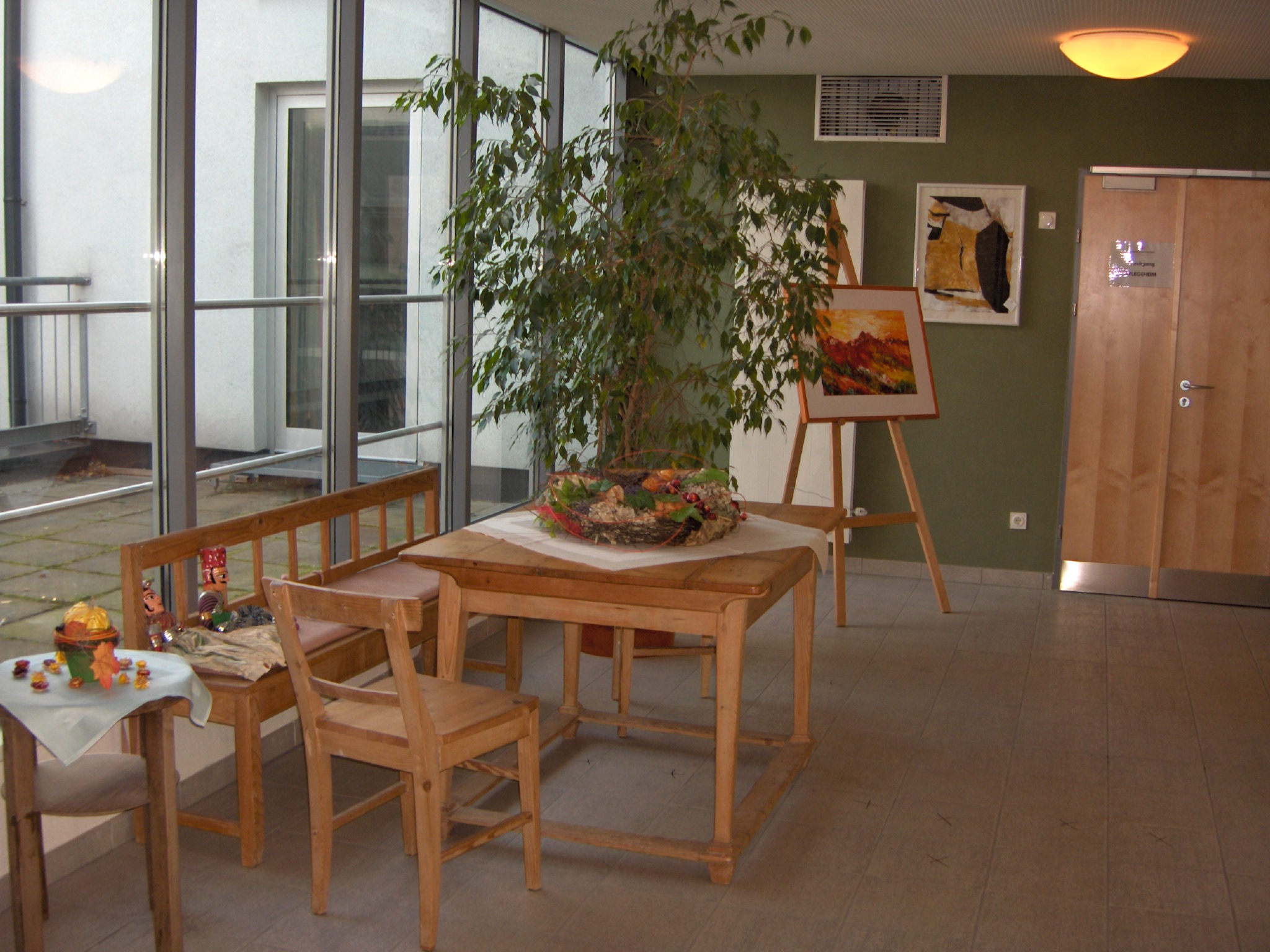 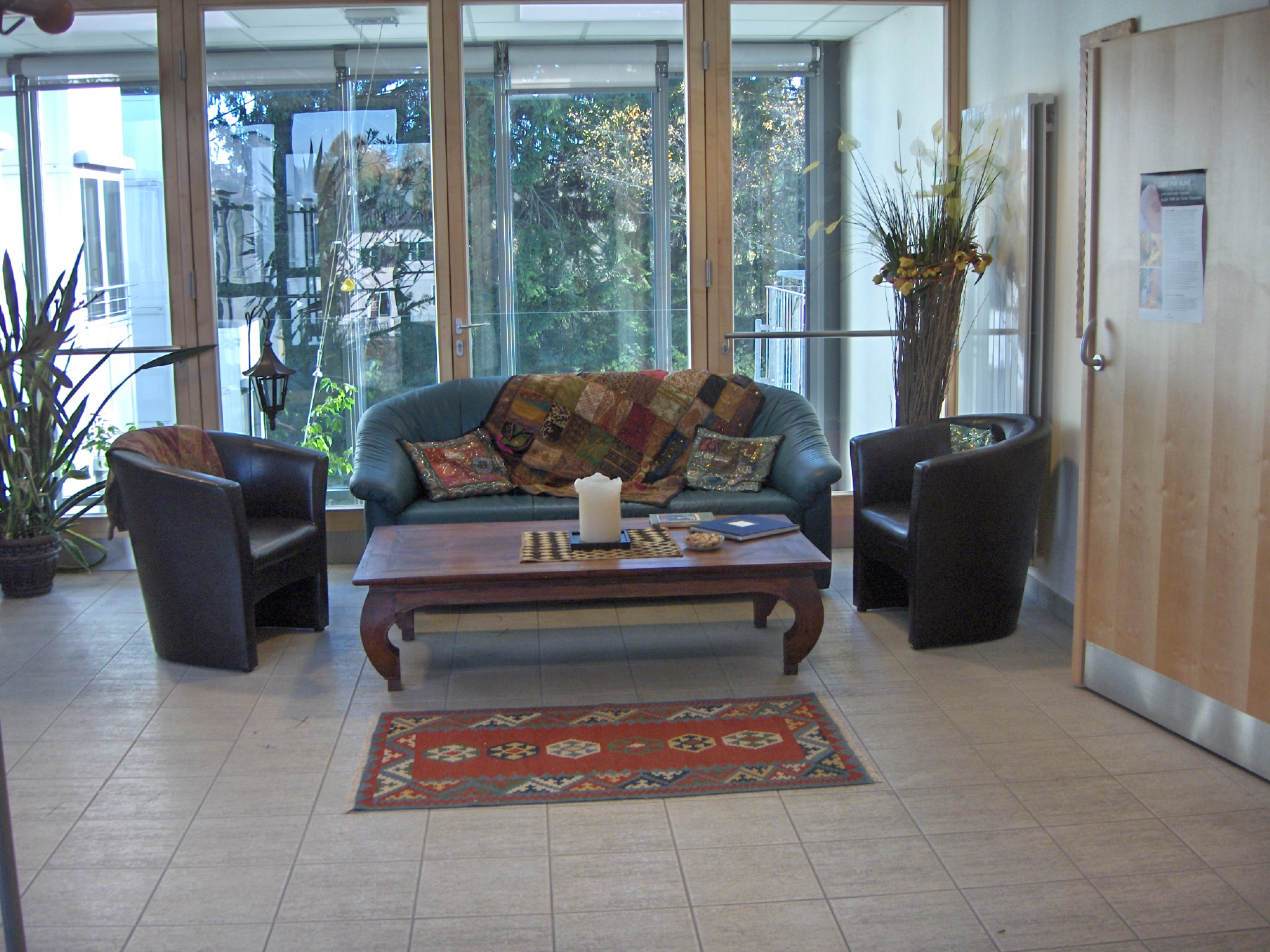 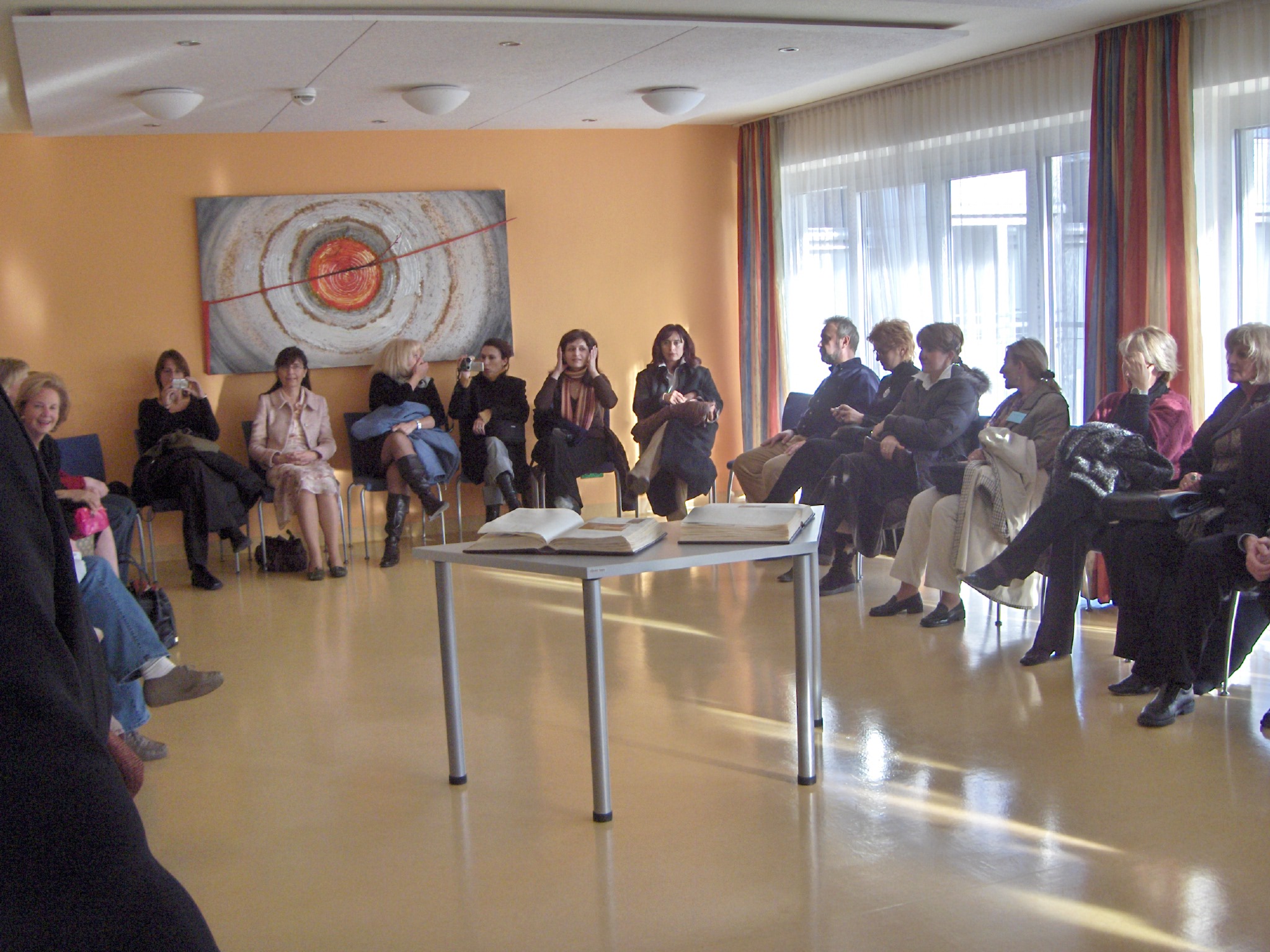 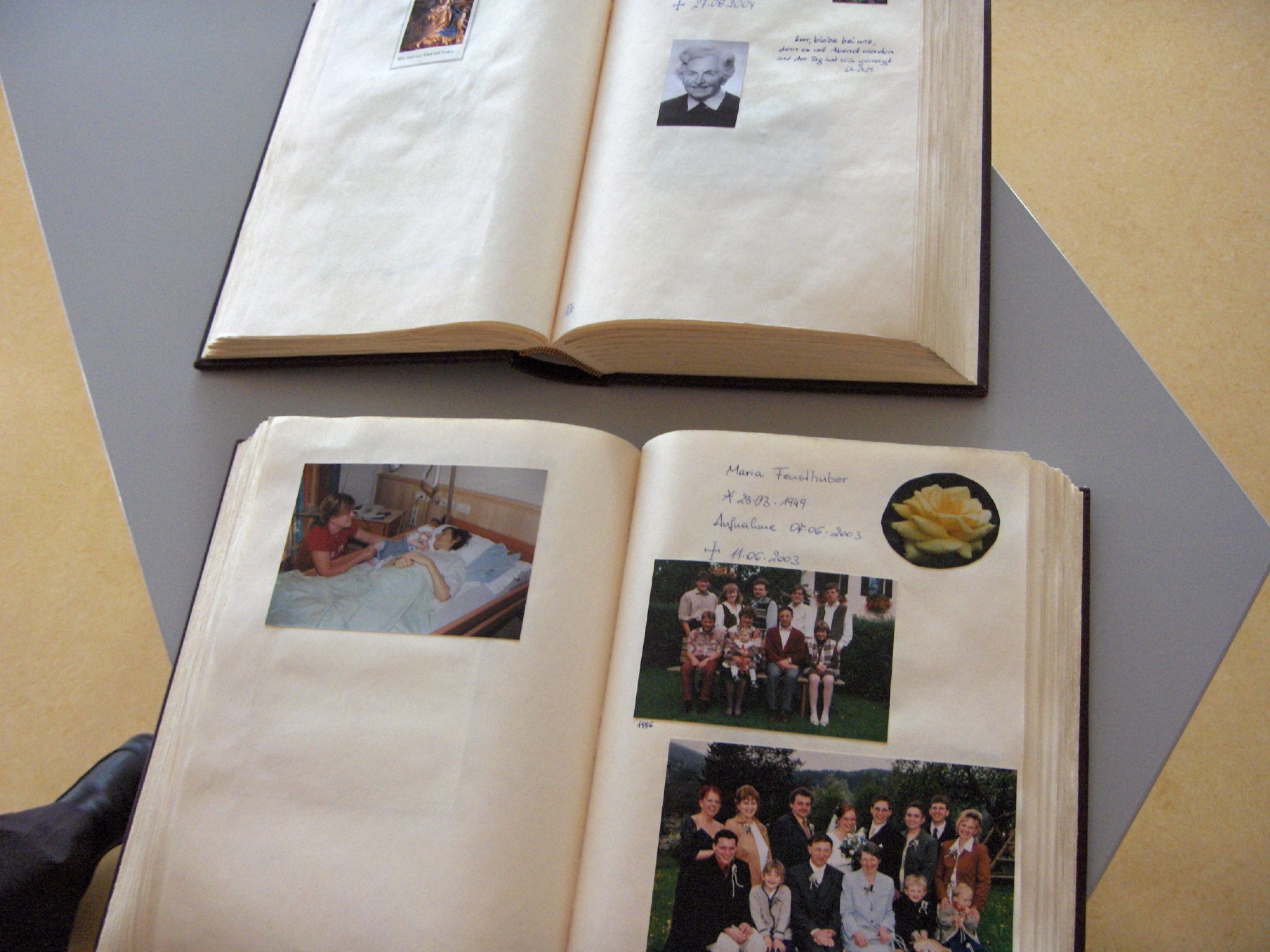 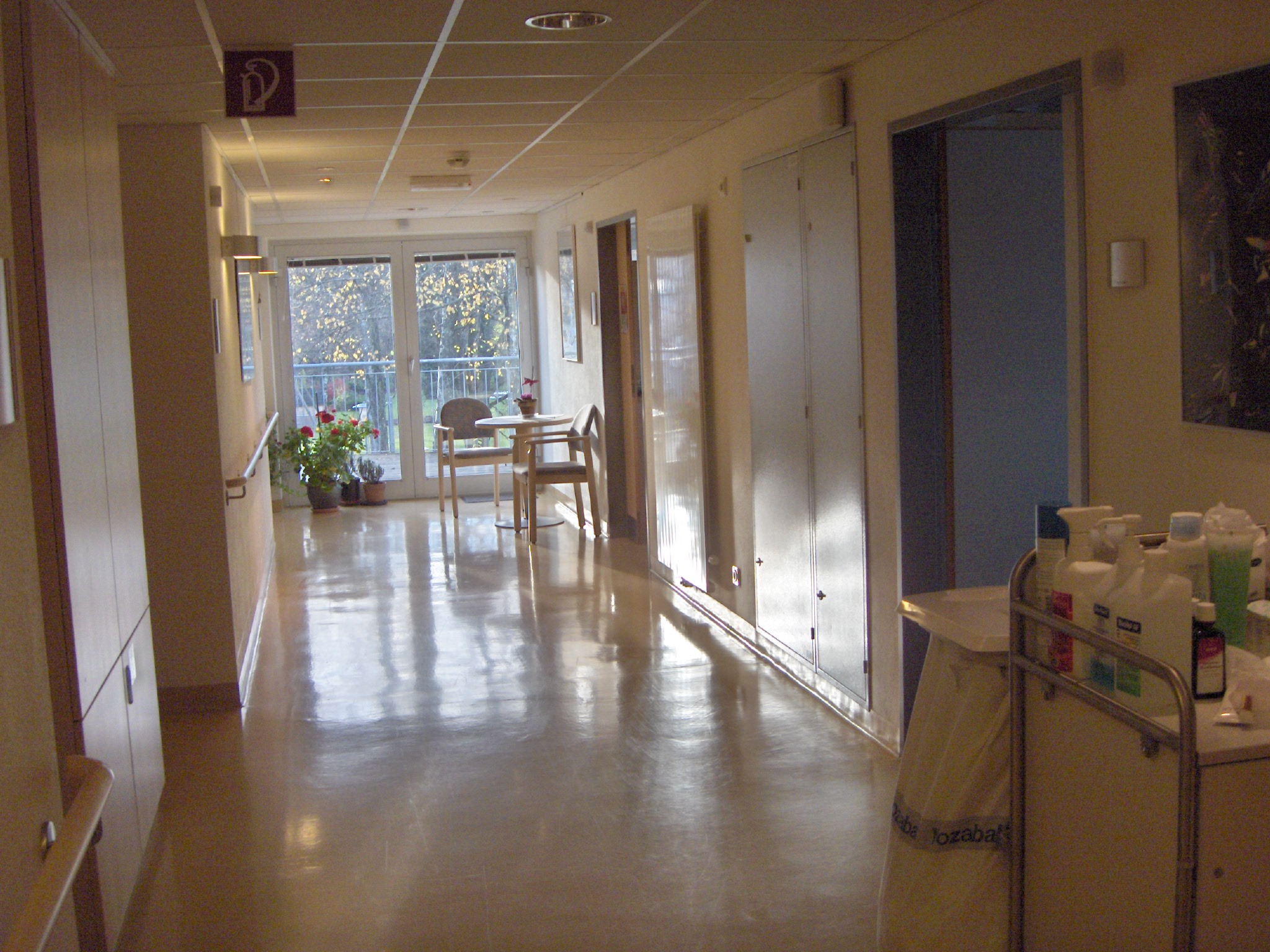 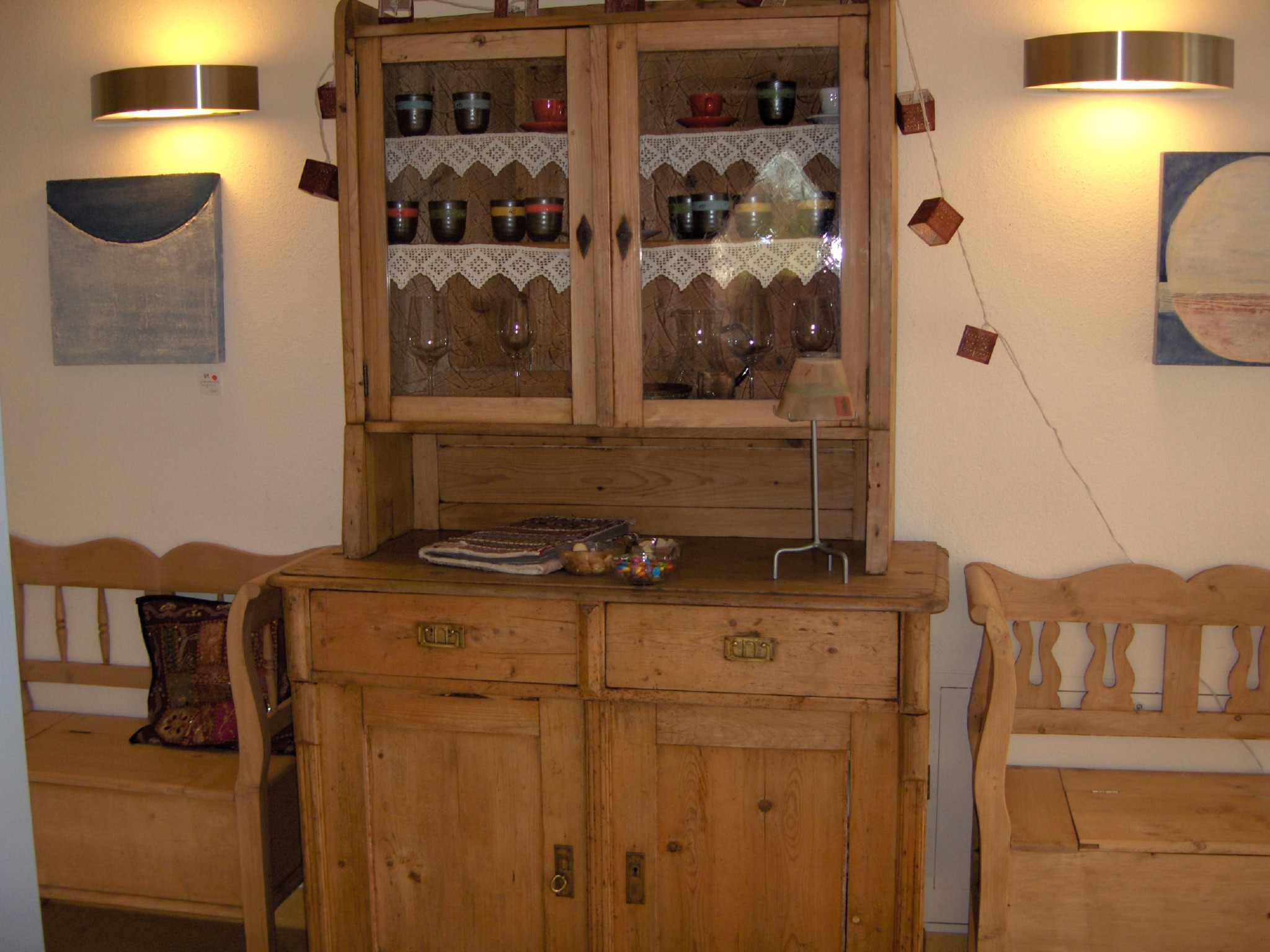 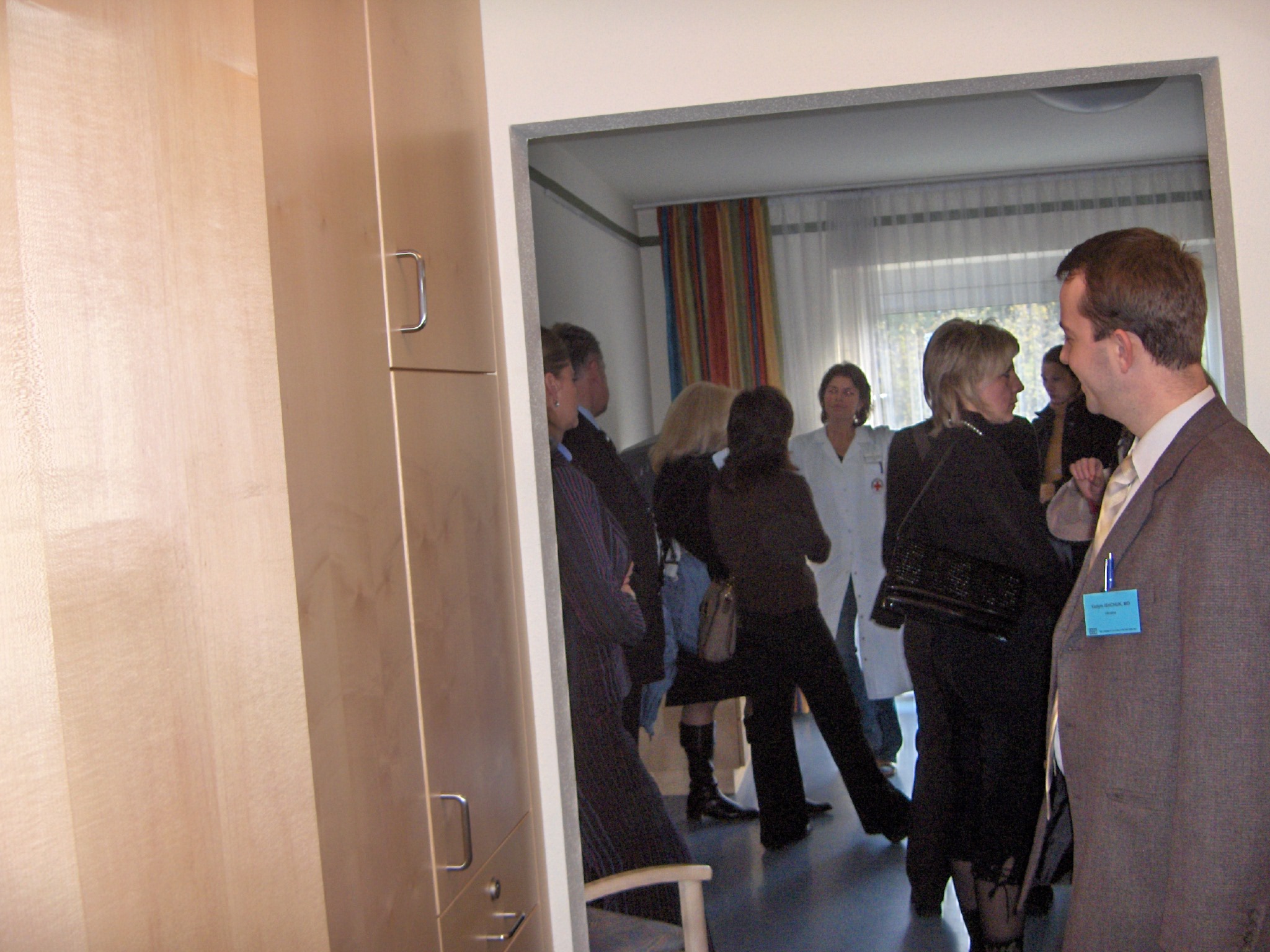 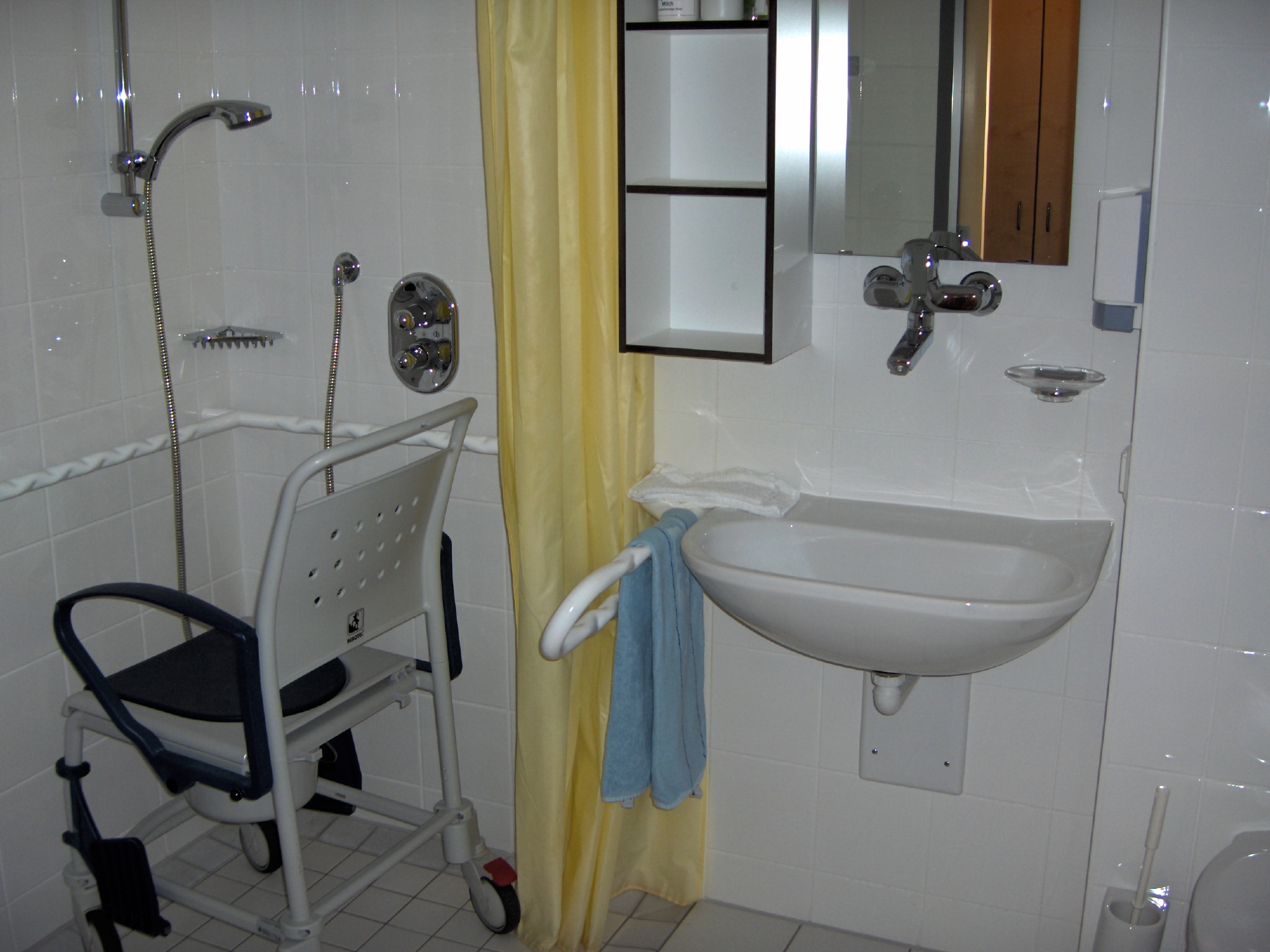 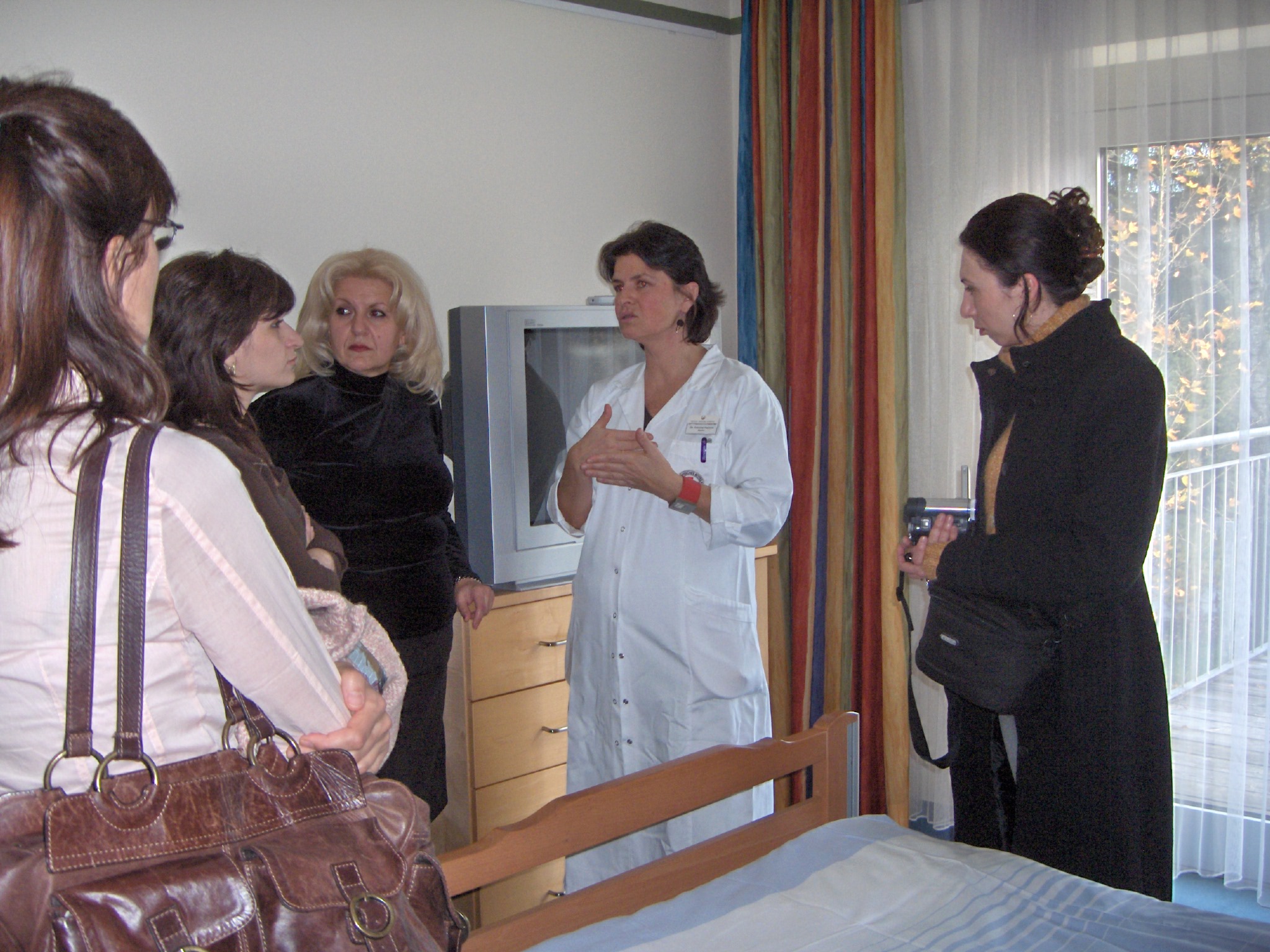 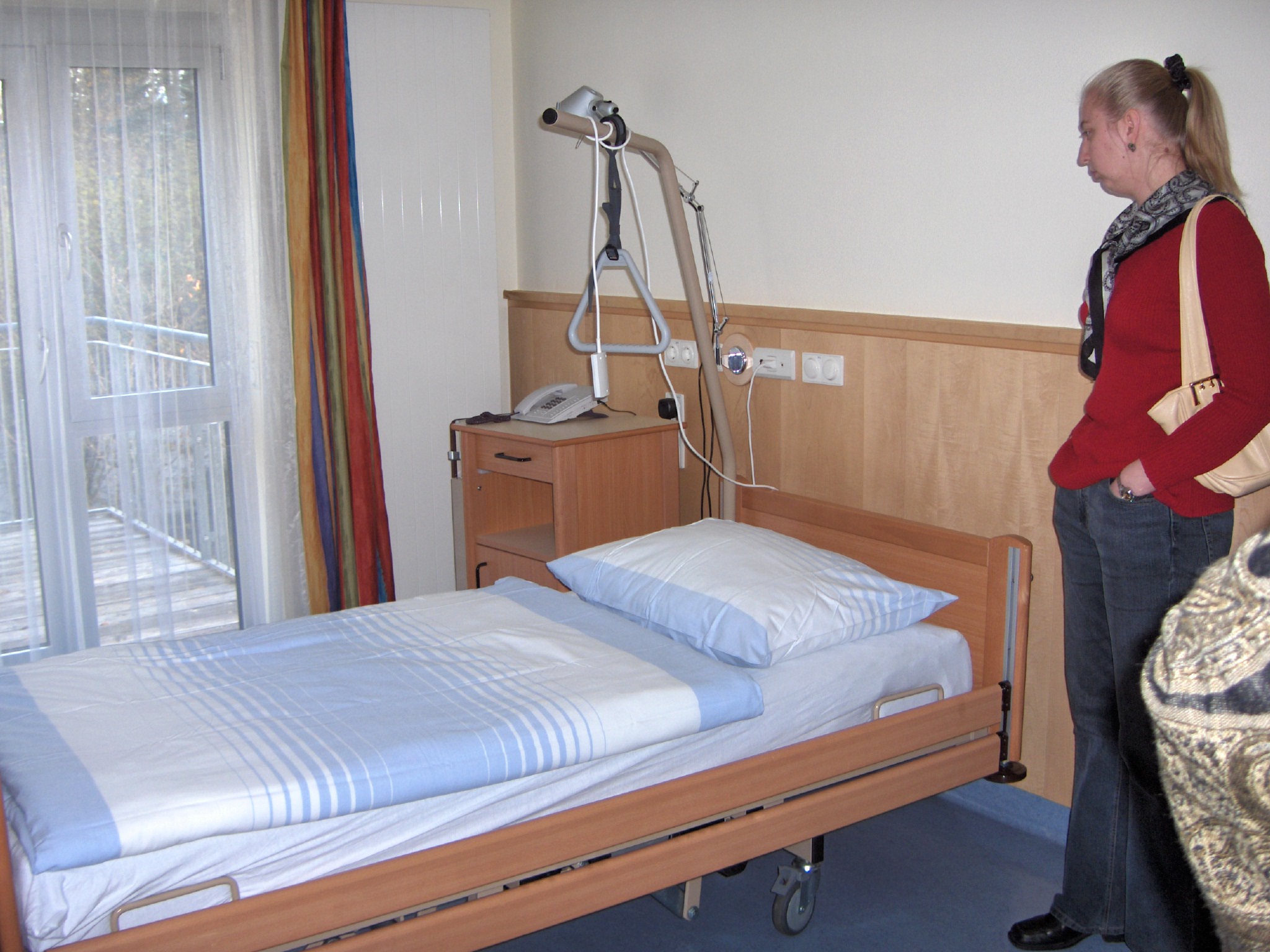 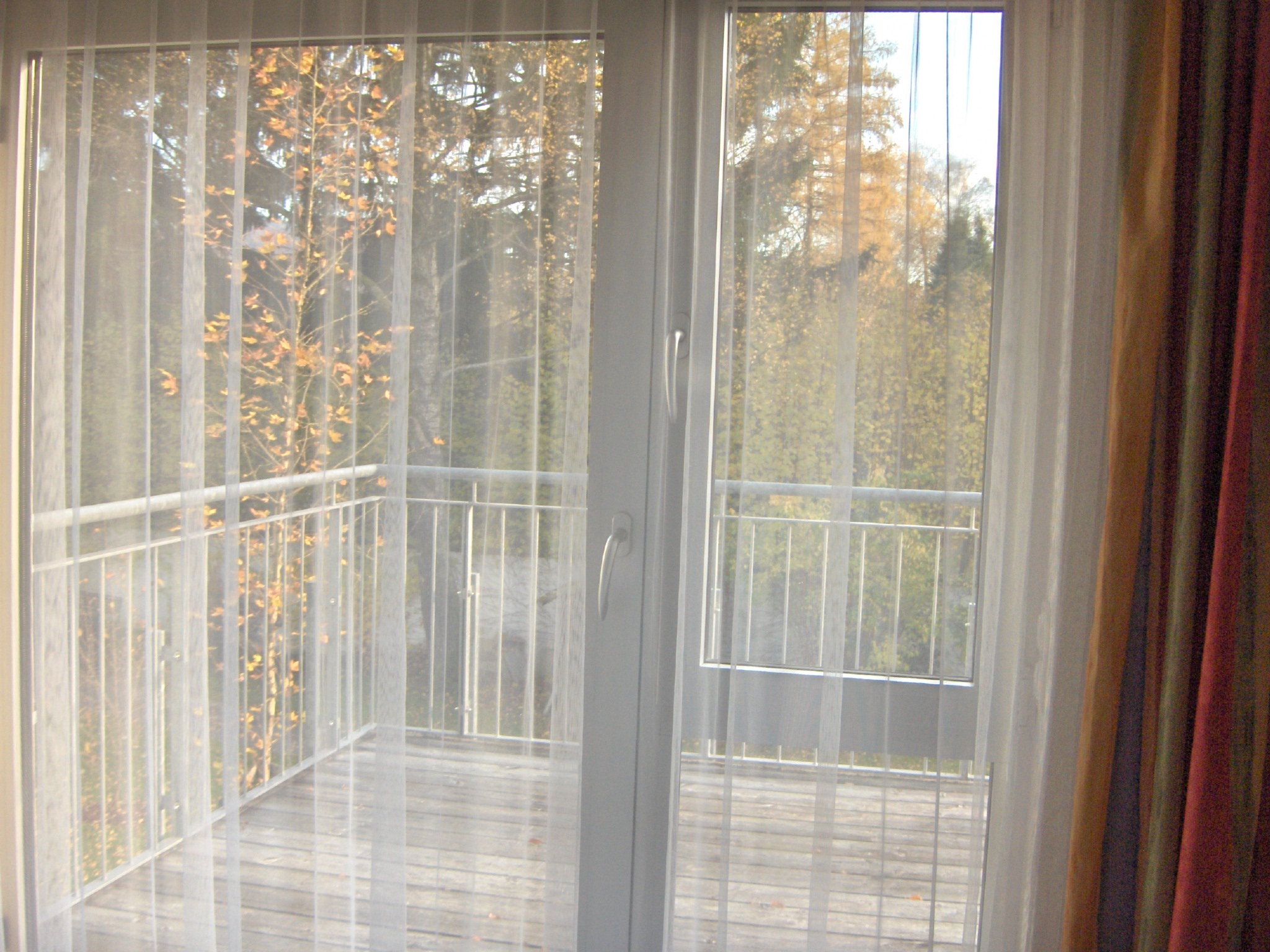 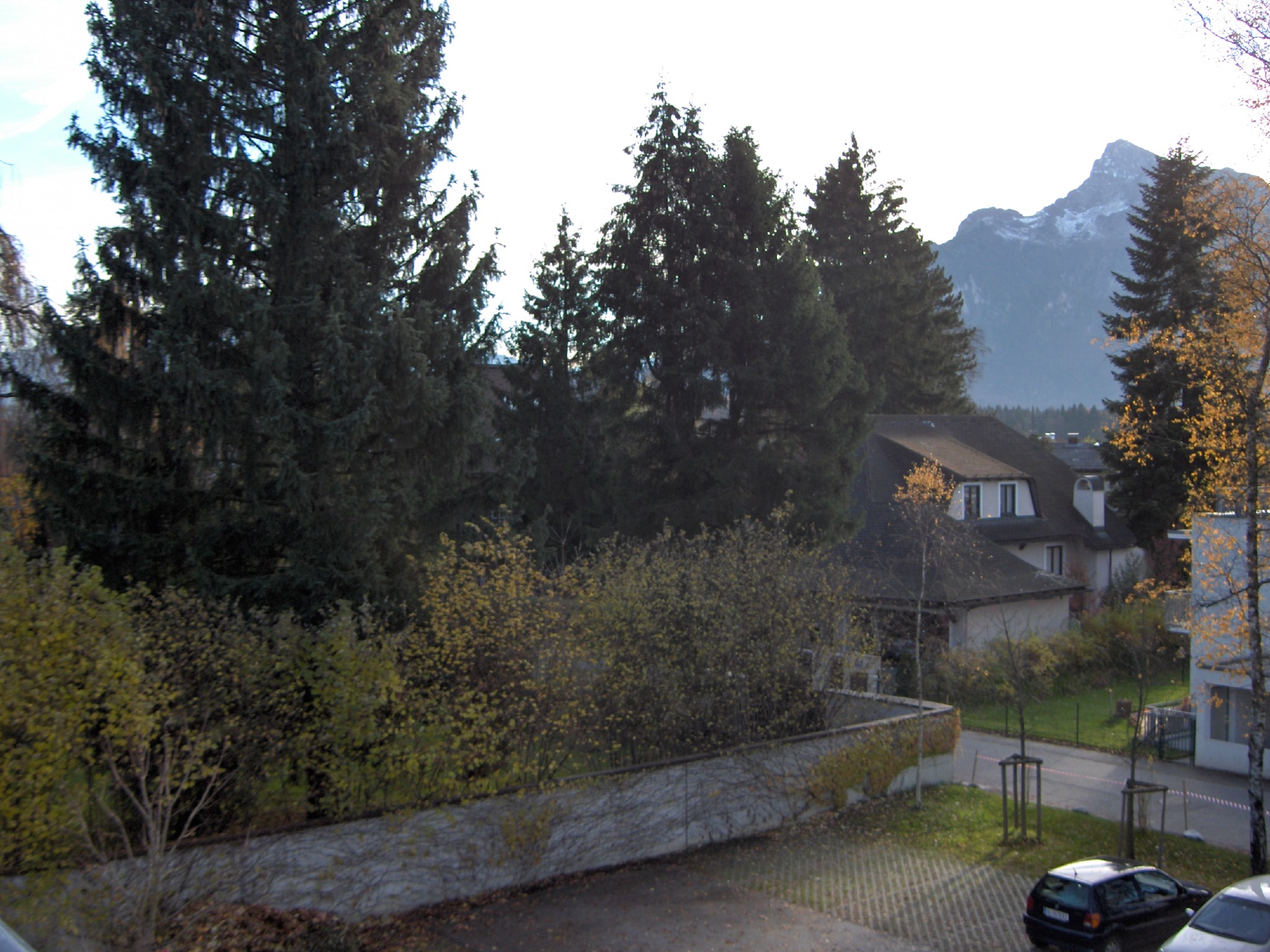 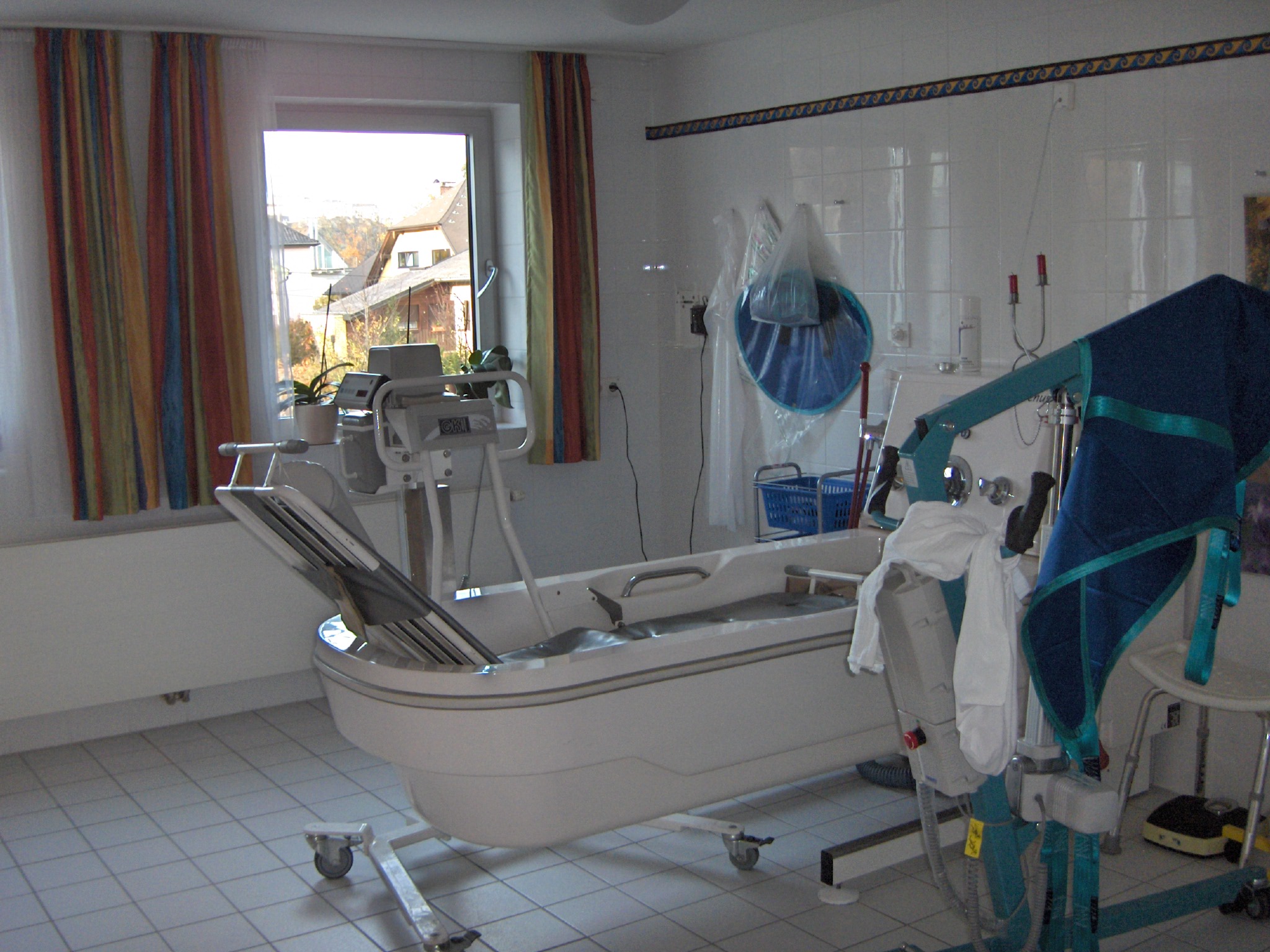 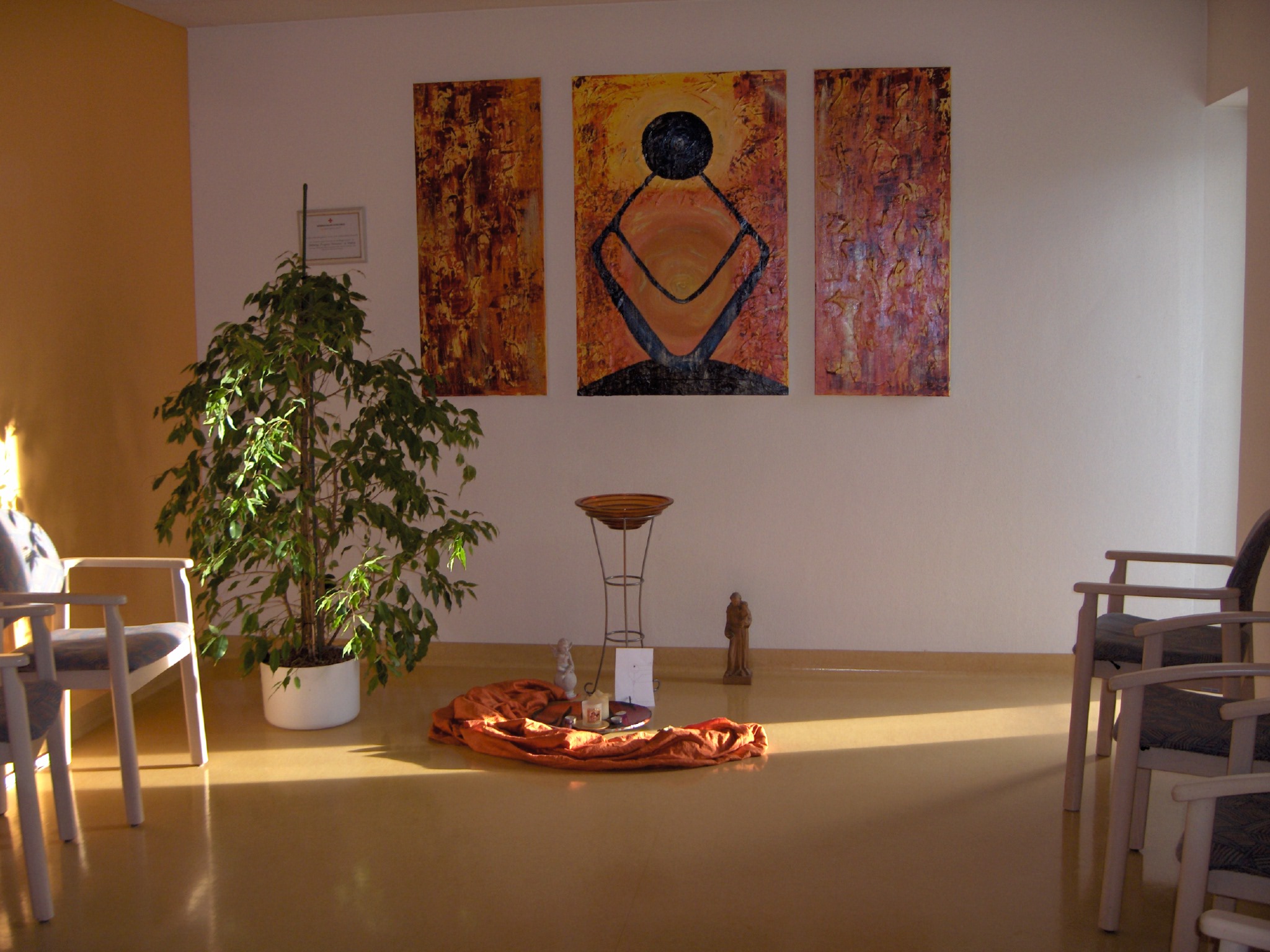 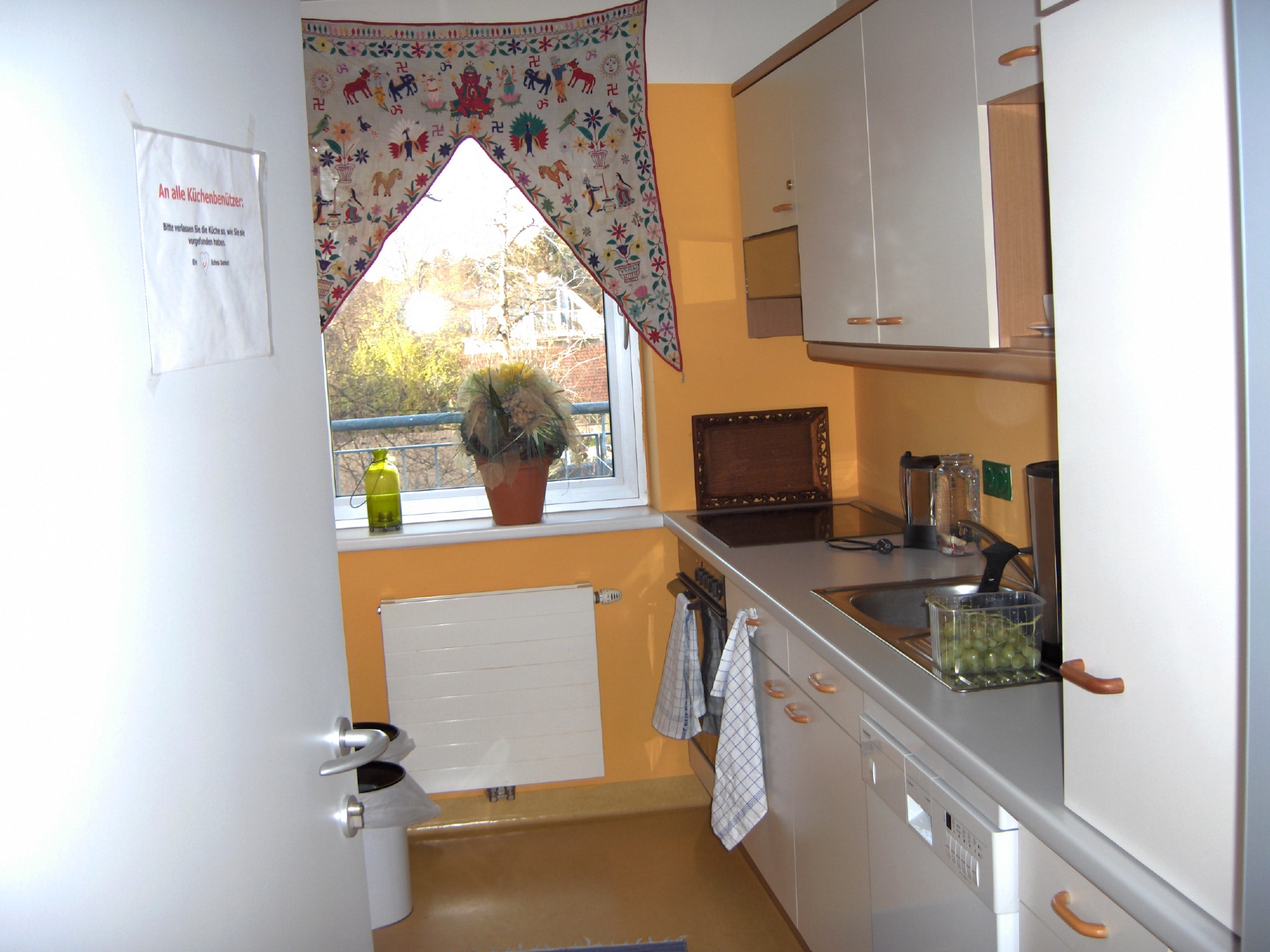 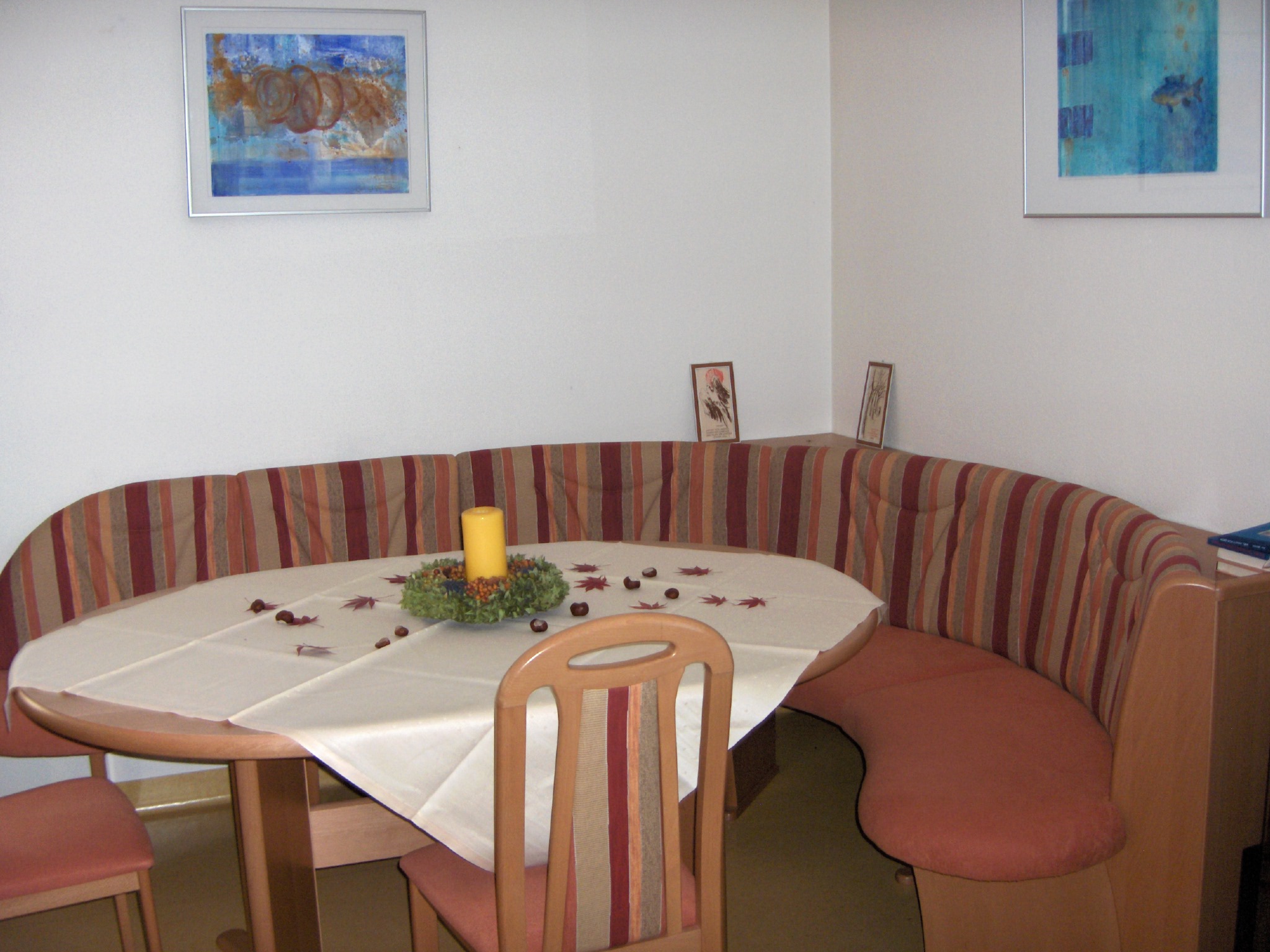 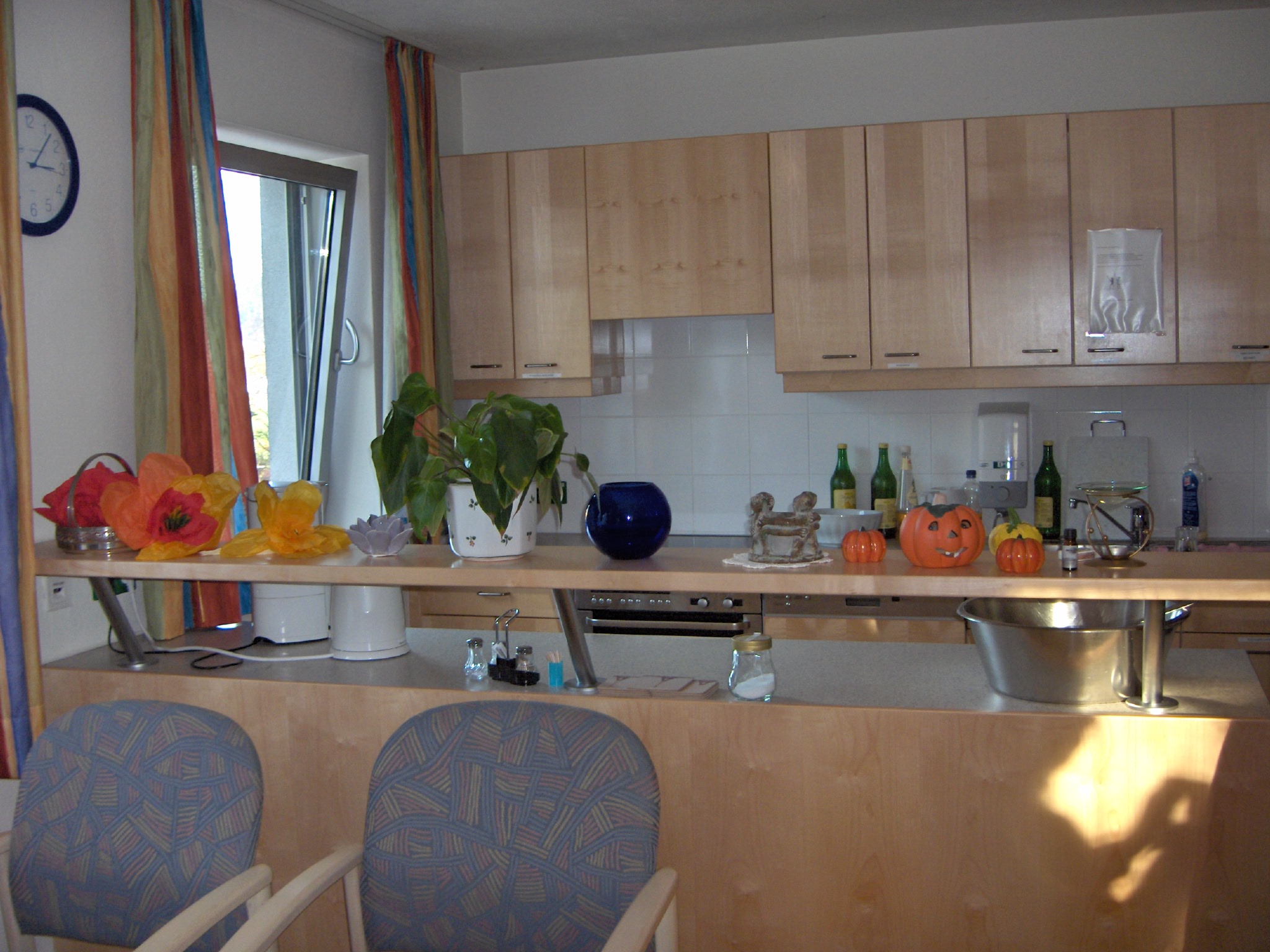 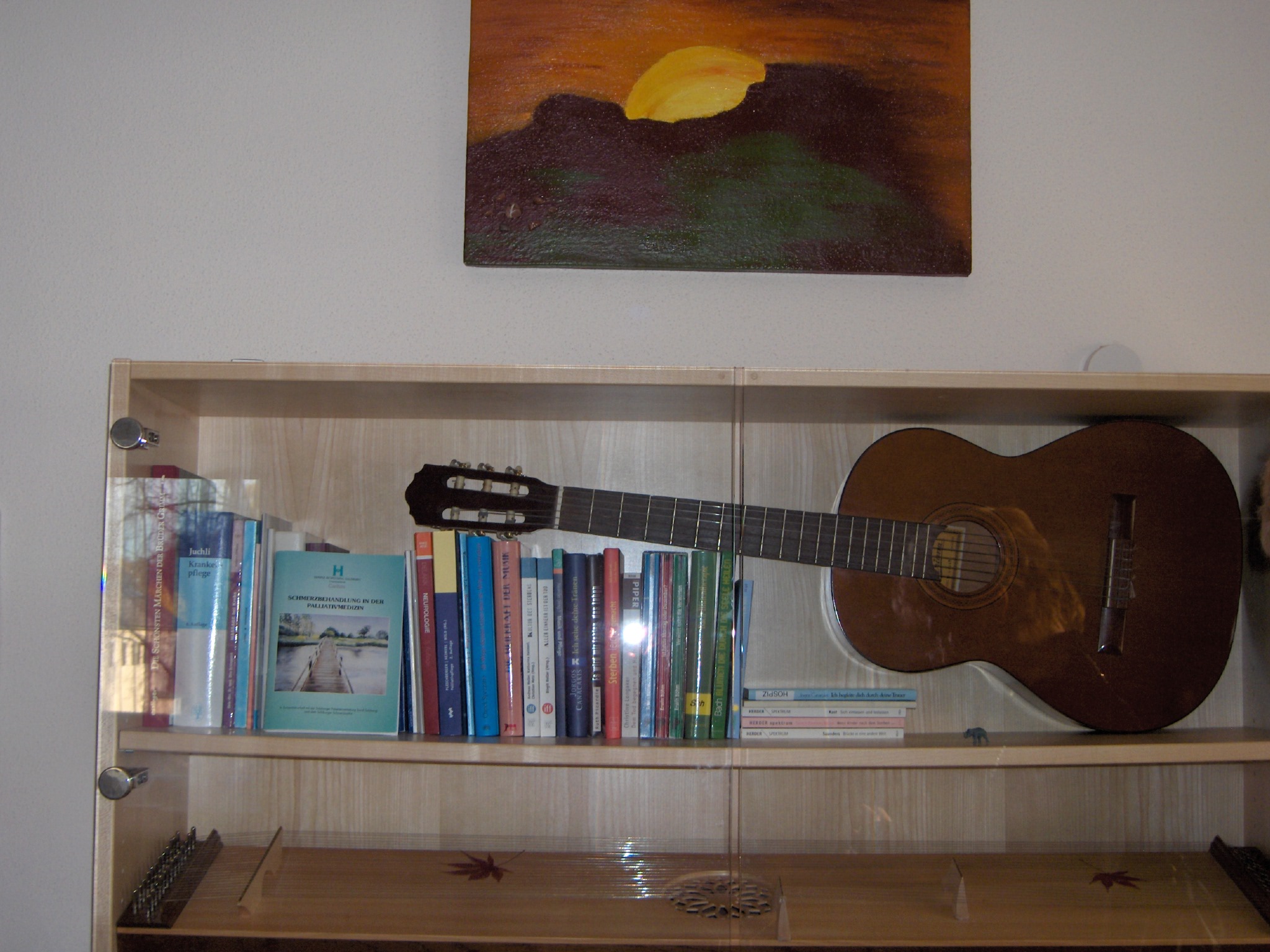 ОСНОВНИ МОМЕНТИ В РАЗВИТИЕТО НА ХОСПИСНИТЕ ГРИЖИ В БЪЛГАРИЯ
1989 г. – Донка Паприкова – дом “Майка Тереза”
1994 г. – фондация “Хоспис Милосърдие”
1999 г. – ЗЛЗ
2000 г. – МЗ - Методично указание за устройството и дейността на хосписите
2002 г. – НРД Клинична пътека за палиативни грижи при онкоболни 
2002 г. – Българска асоциация по палиативни грижи
2003 г. – Рамков стандарт за палиативни грижи и ръководство за прилагането му
Според дефиницията в Закона за лечебните заведения: “Хоспис е лечебно заведение, в което медицински и други специалисти осъществяват продължително медицинско наблюдение, поддържащо лечение, предписано от лекар, и специфични грижи по домовете на лица с хронични инвалидизиращи заболявания и медико-социални проблеми.”
ОБЩА ХАРАКТЕРИСТИКА НА РАЗВИТИЕТО НА ХОСПИСИТЕ В БЪЛГАРИЯ
Честа промяна на дейността или собствениците 
Неизвършване на регистрация в РЦЗ 
Незапочване на дейност
Замразяване на дейността
 Стационарни хосписи
 Хосписи по домовете
Неравномерно разпределение
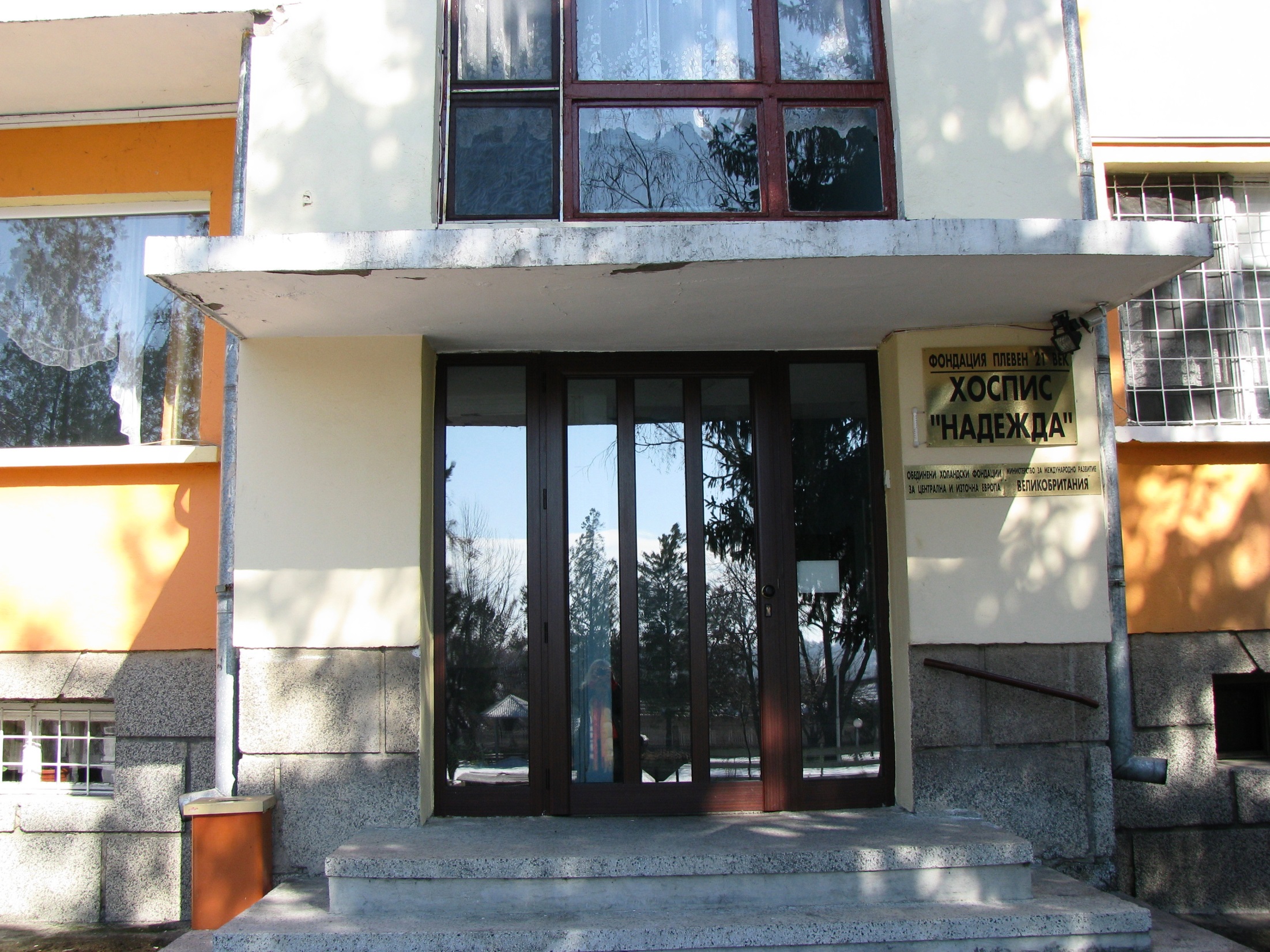 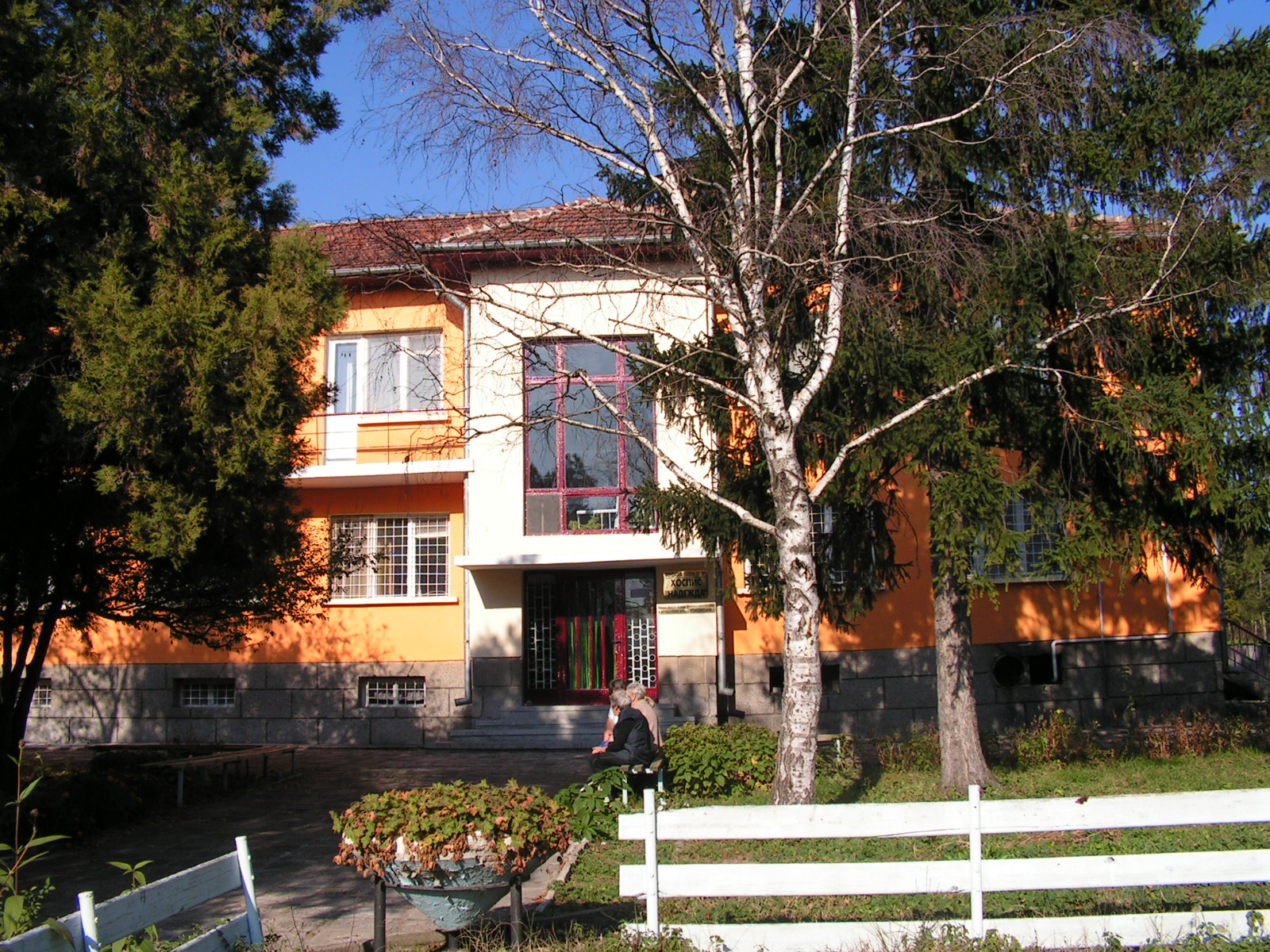 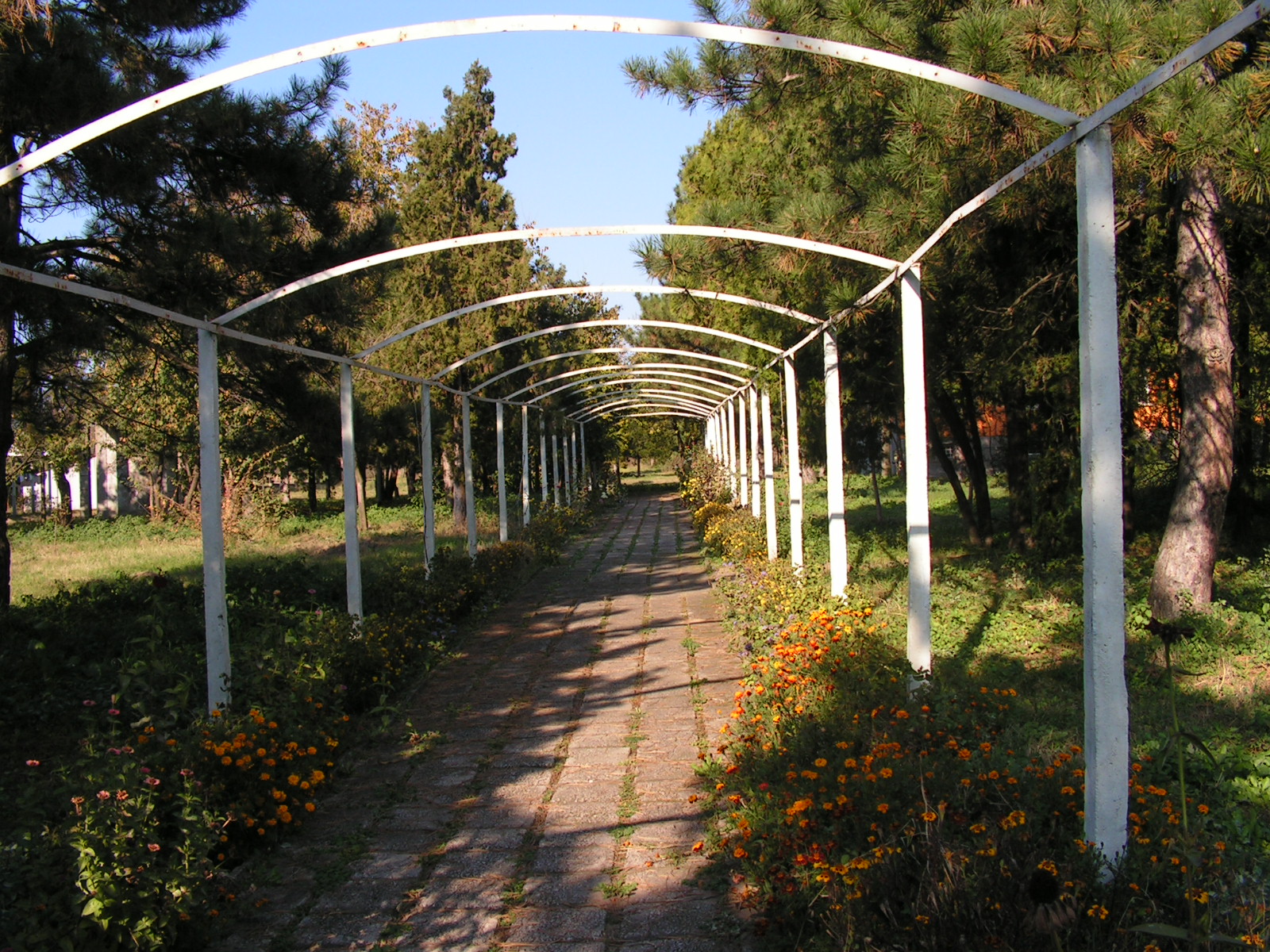 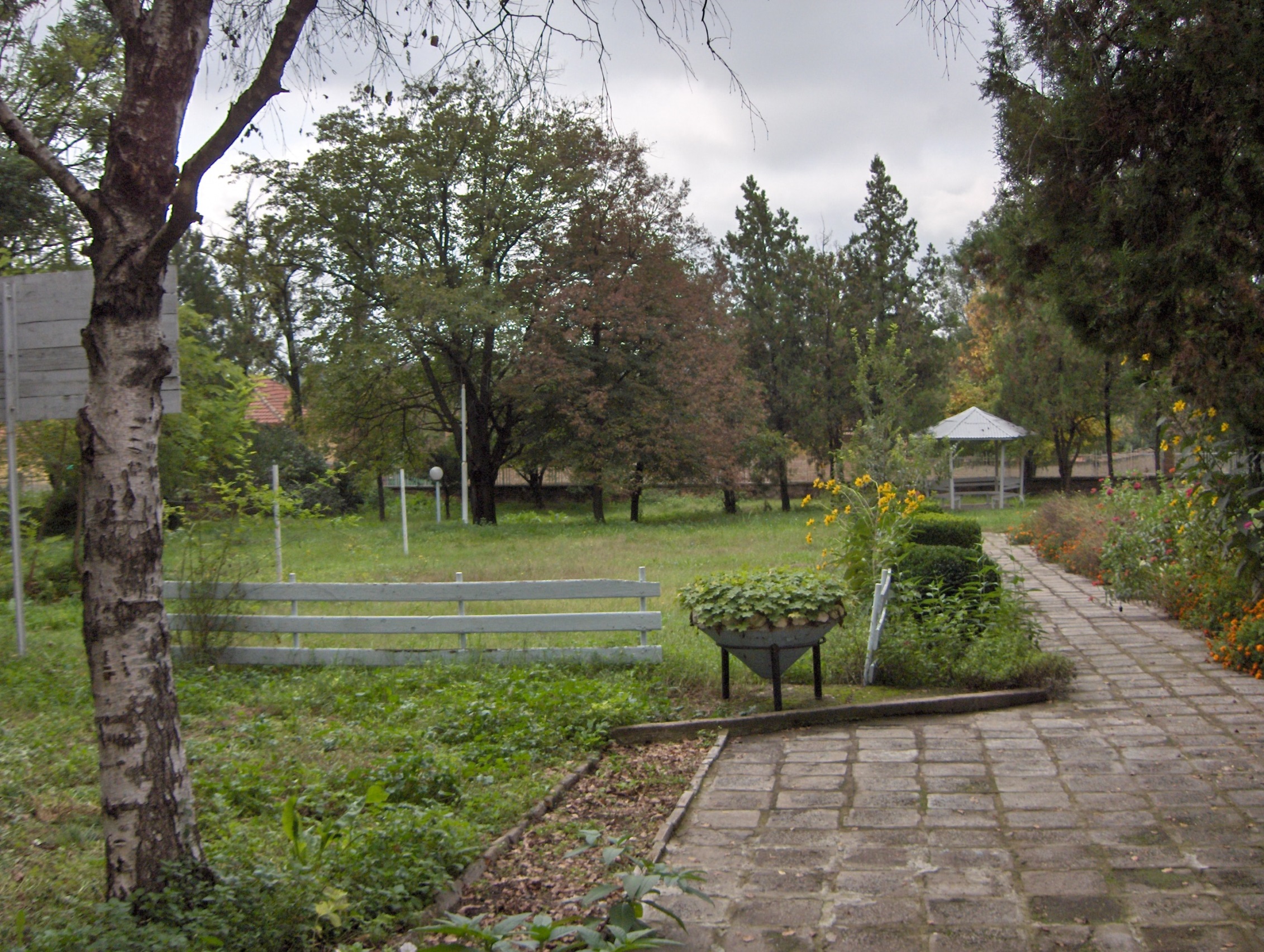 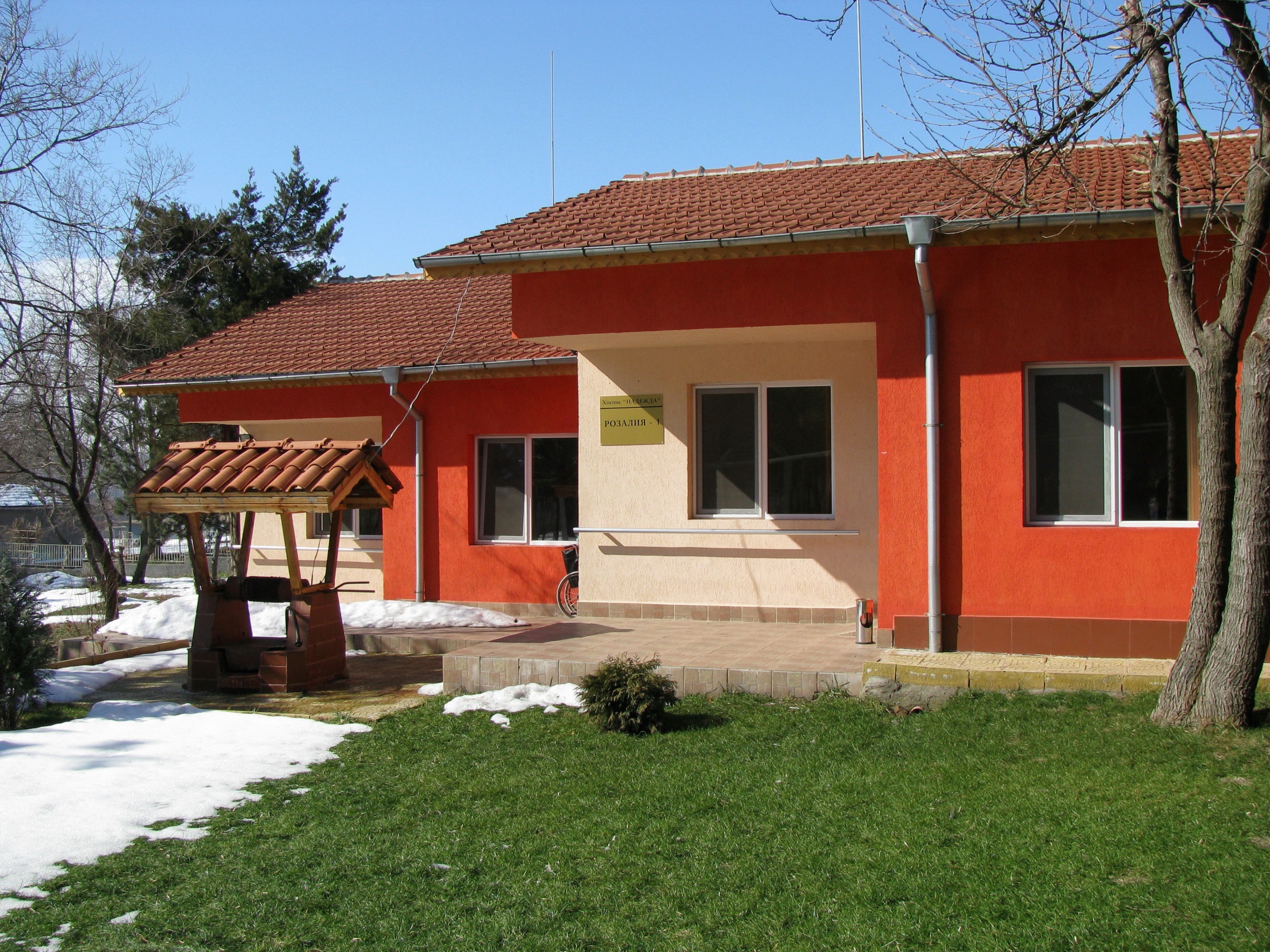 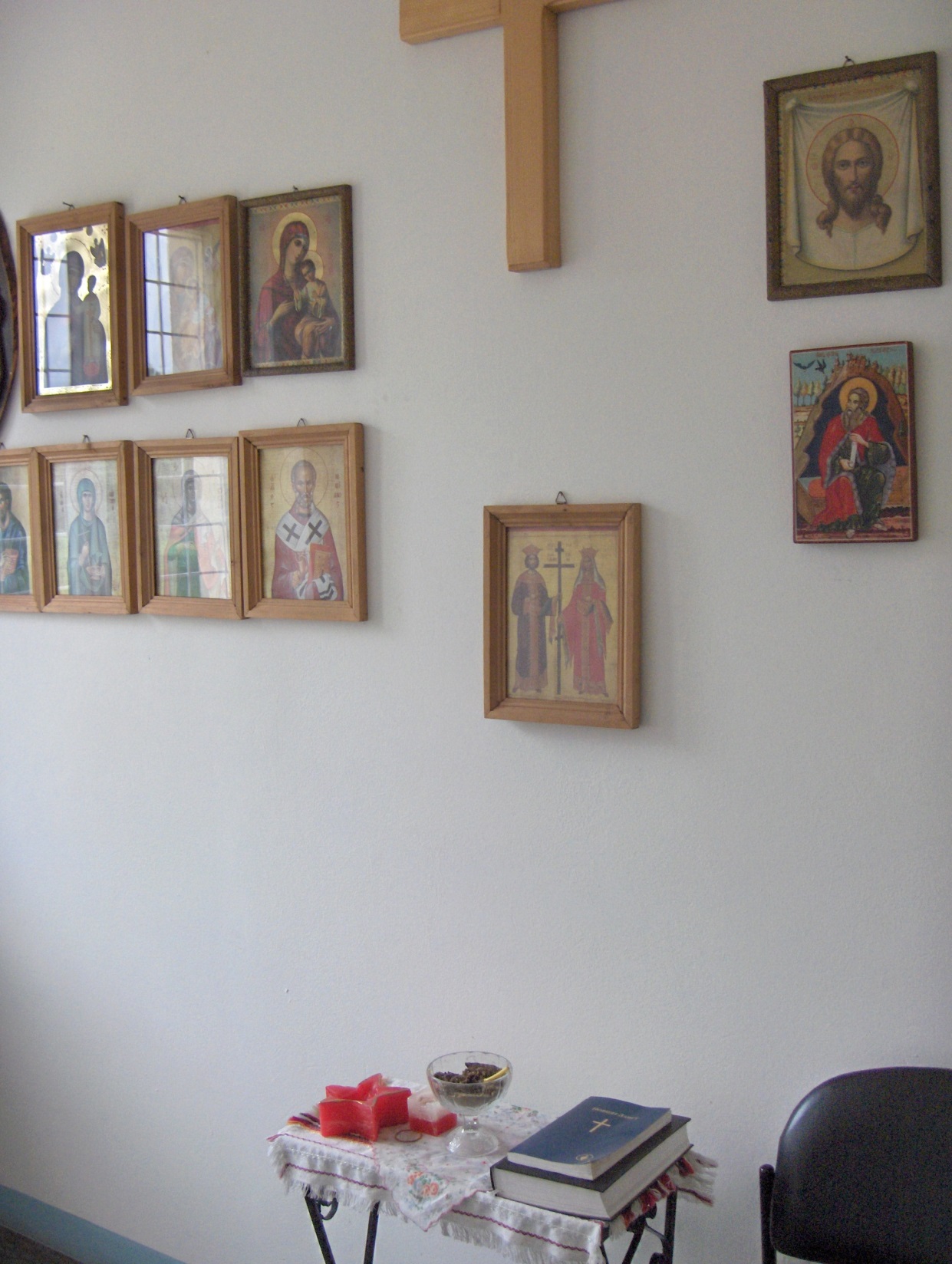 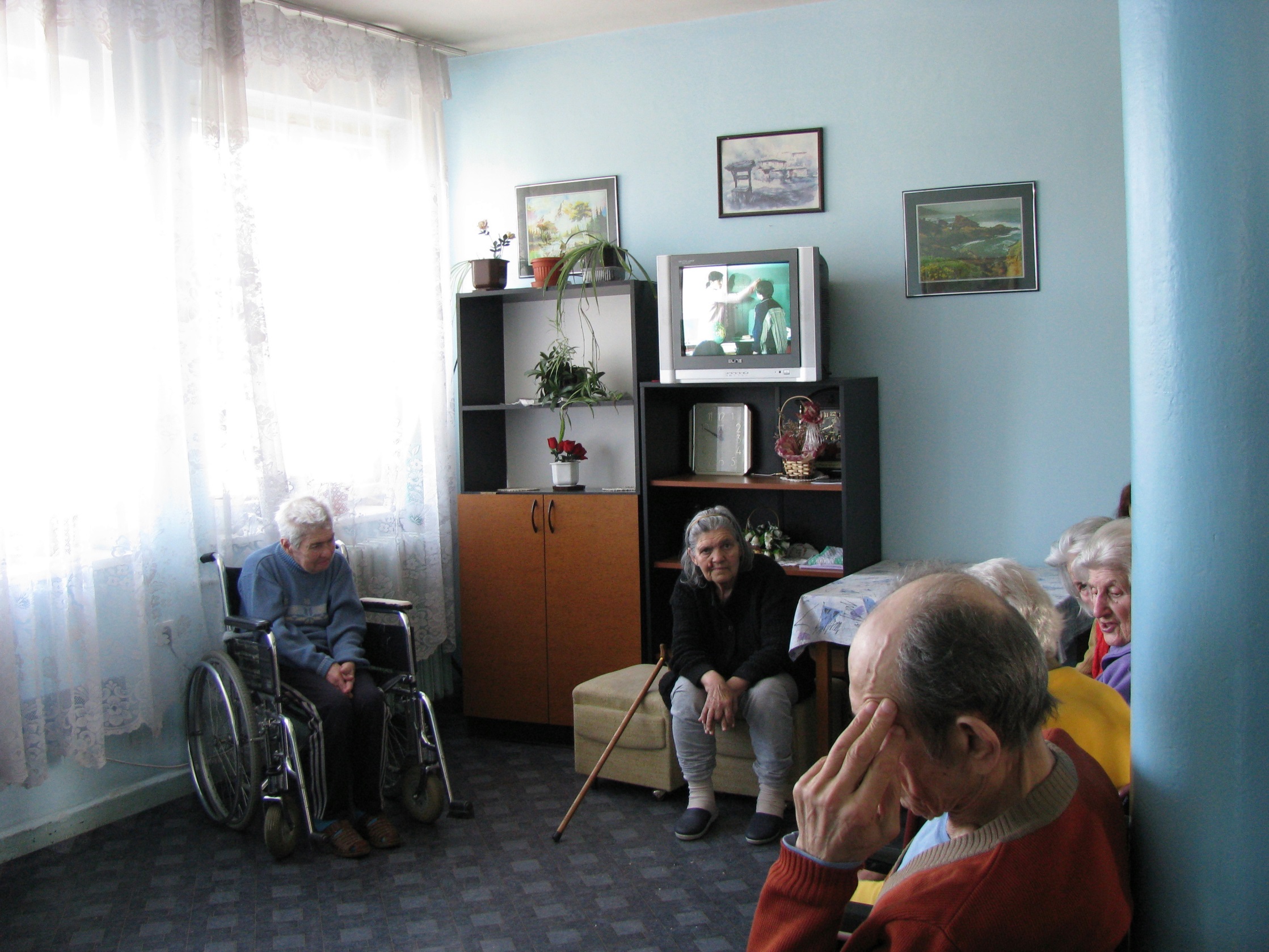 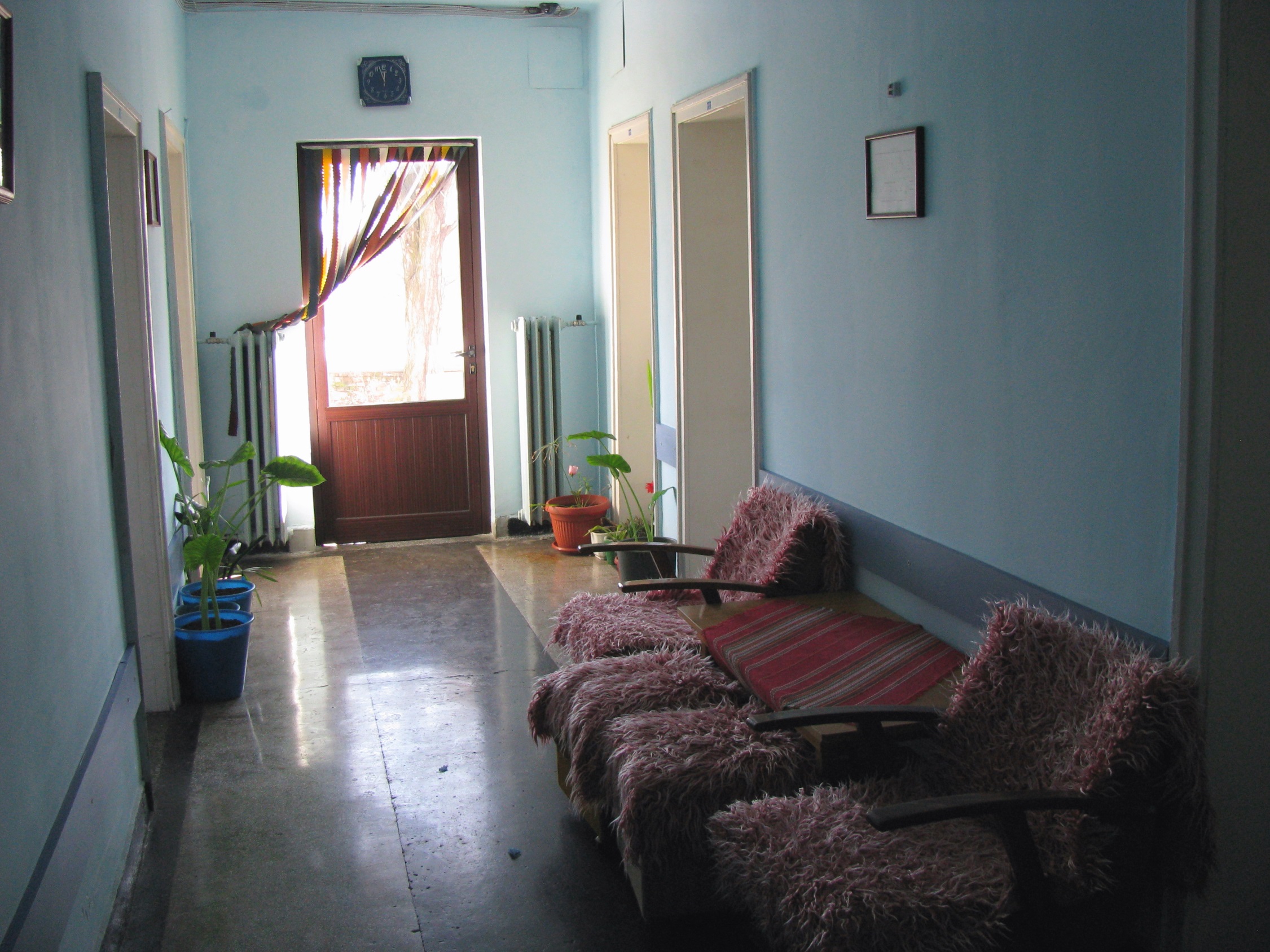 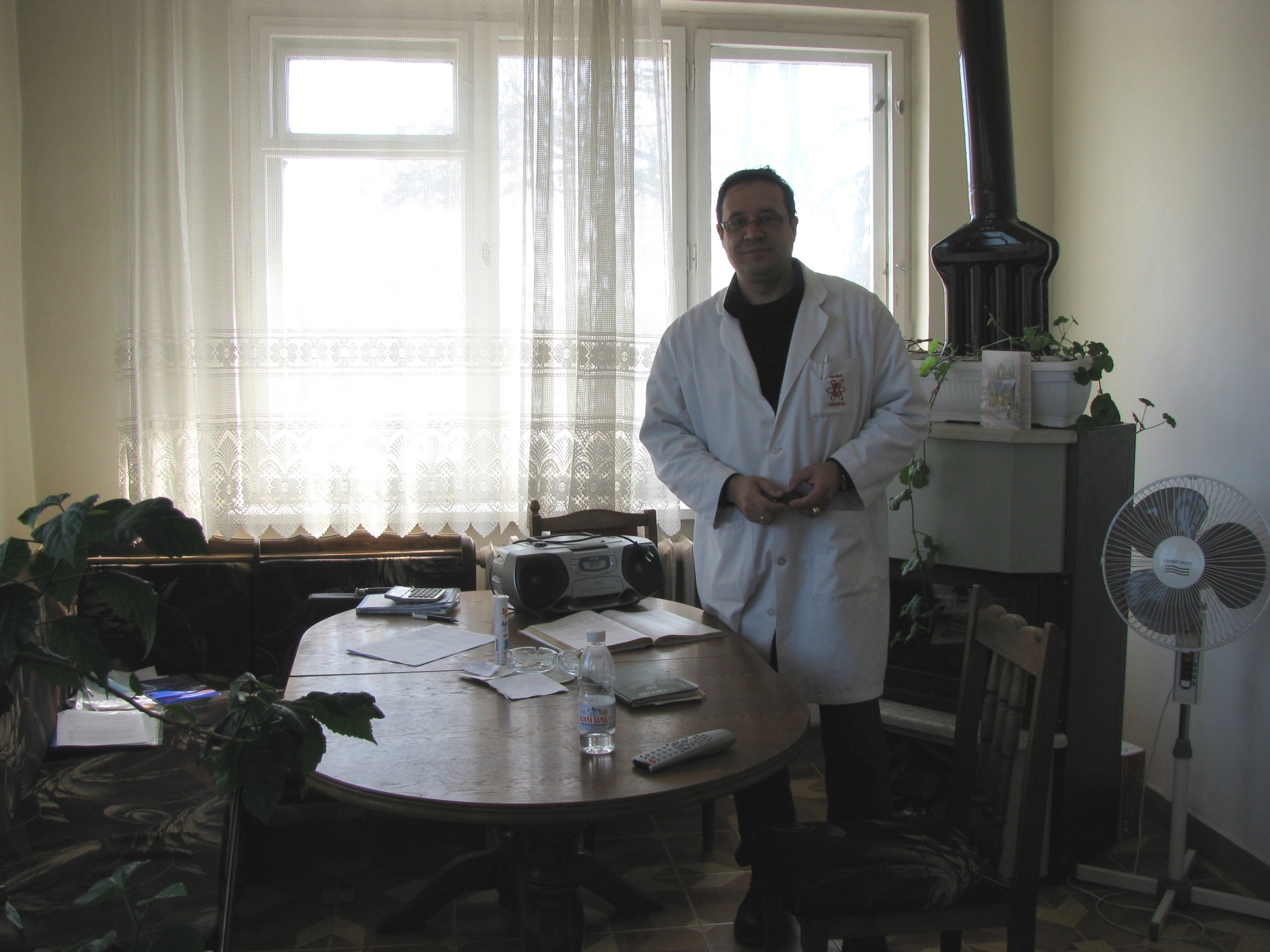 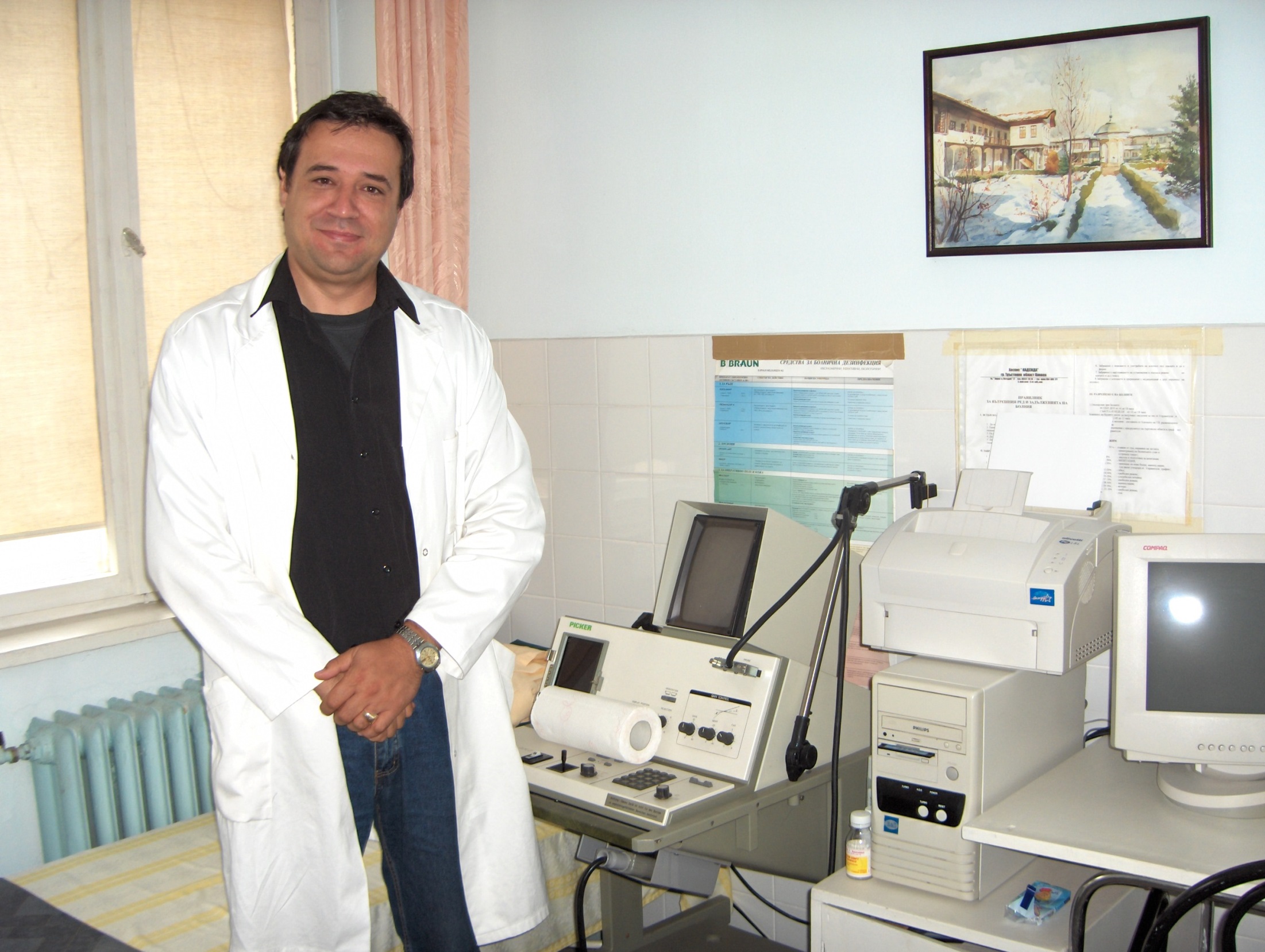 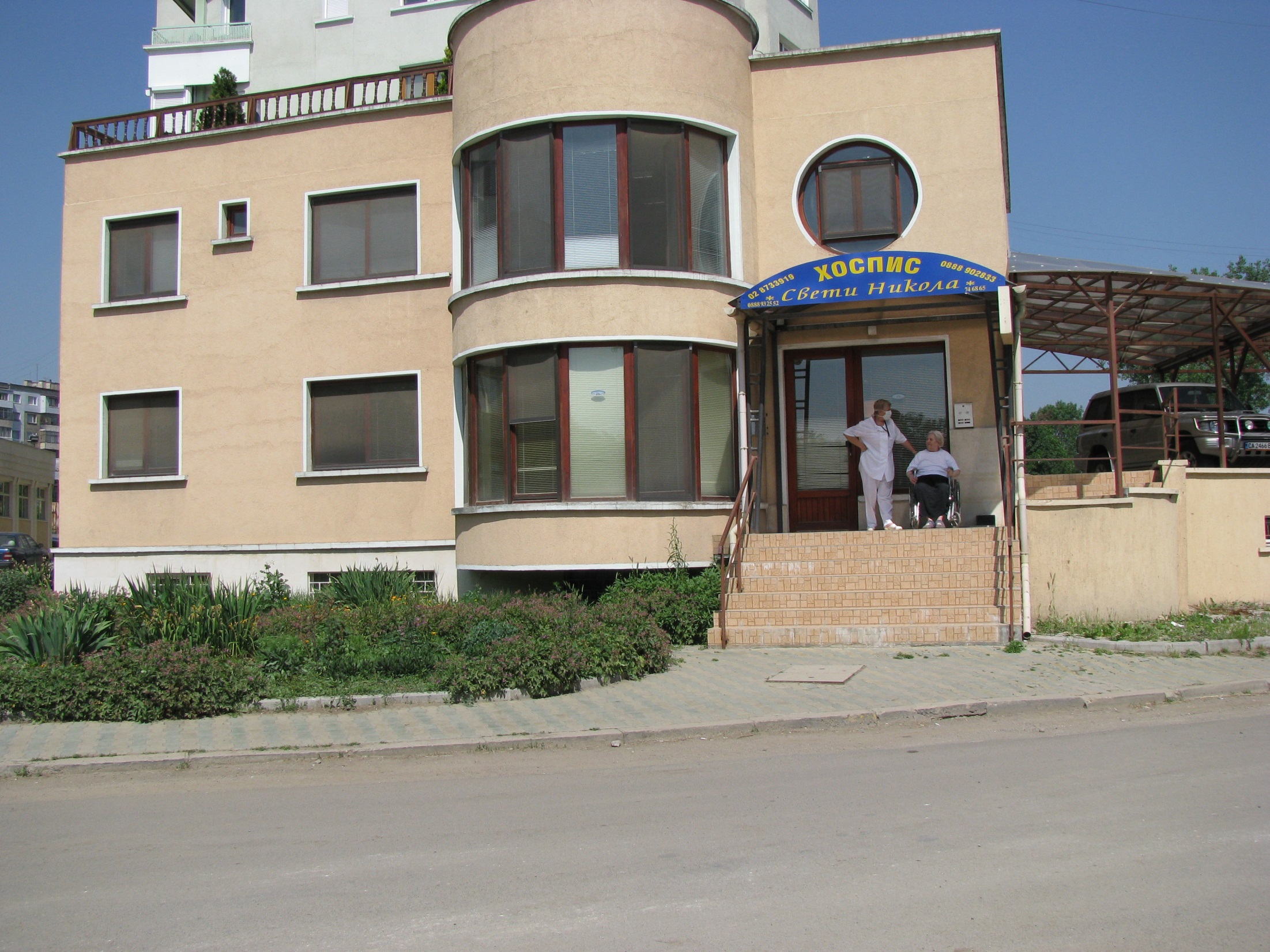 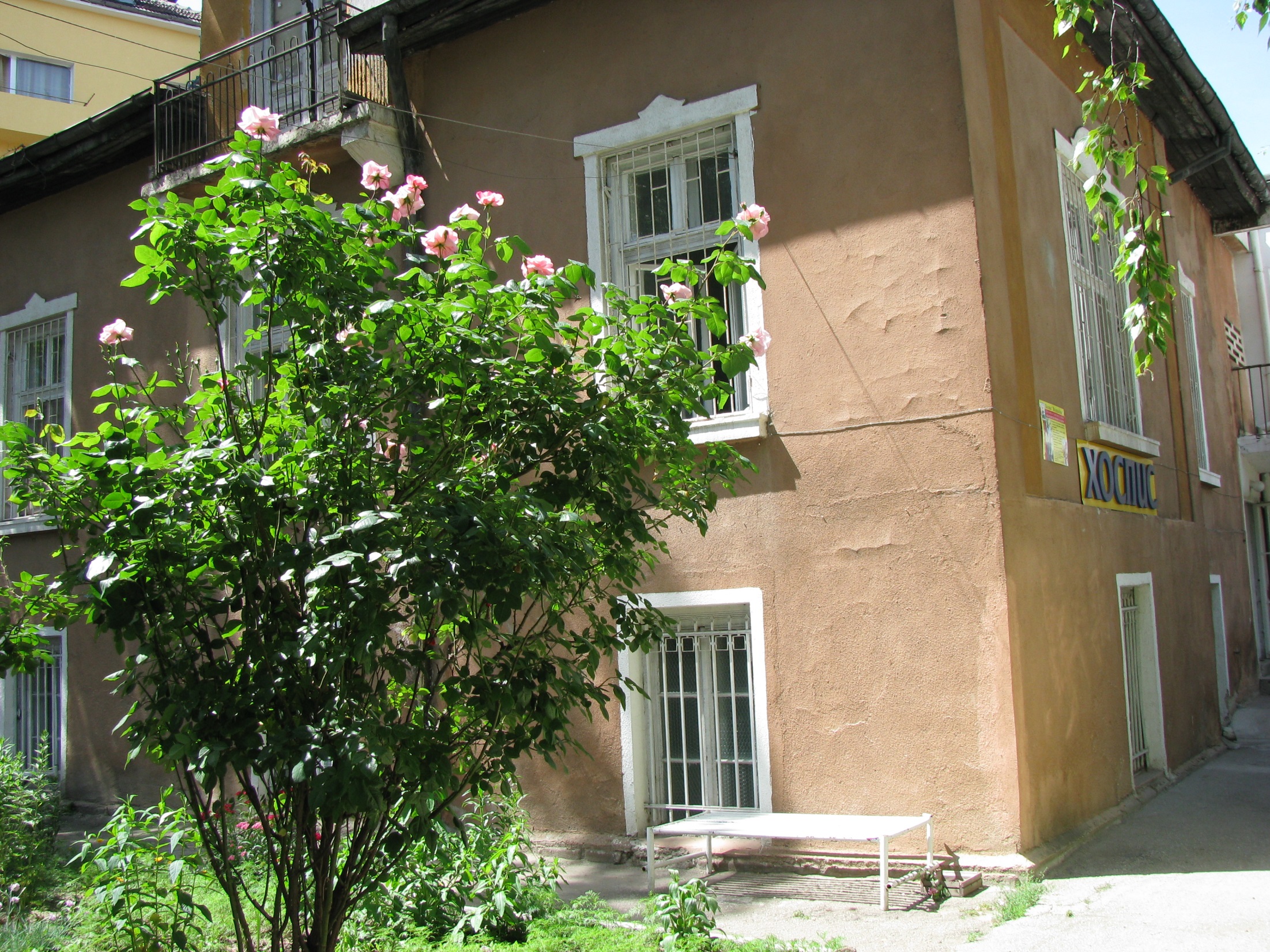 ХОСПИС “ДЕЛТА КЕР” - СОФИЯ
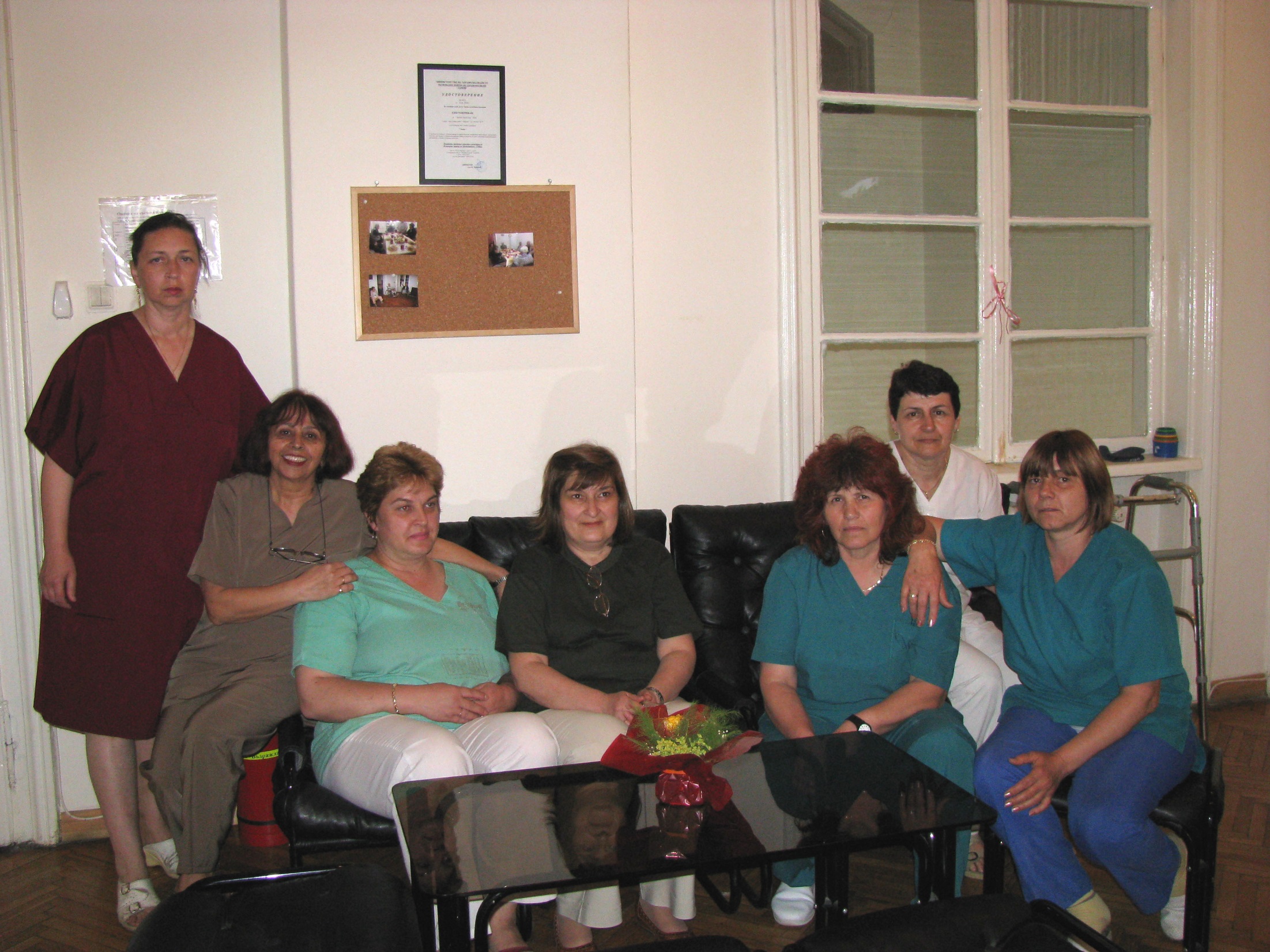 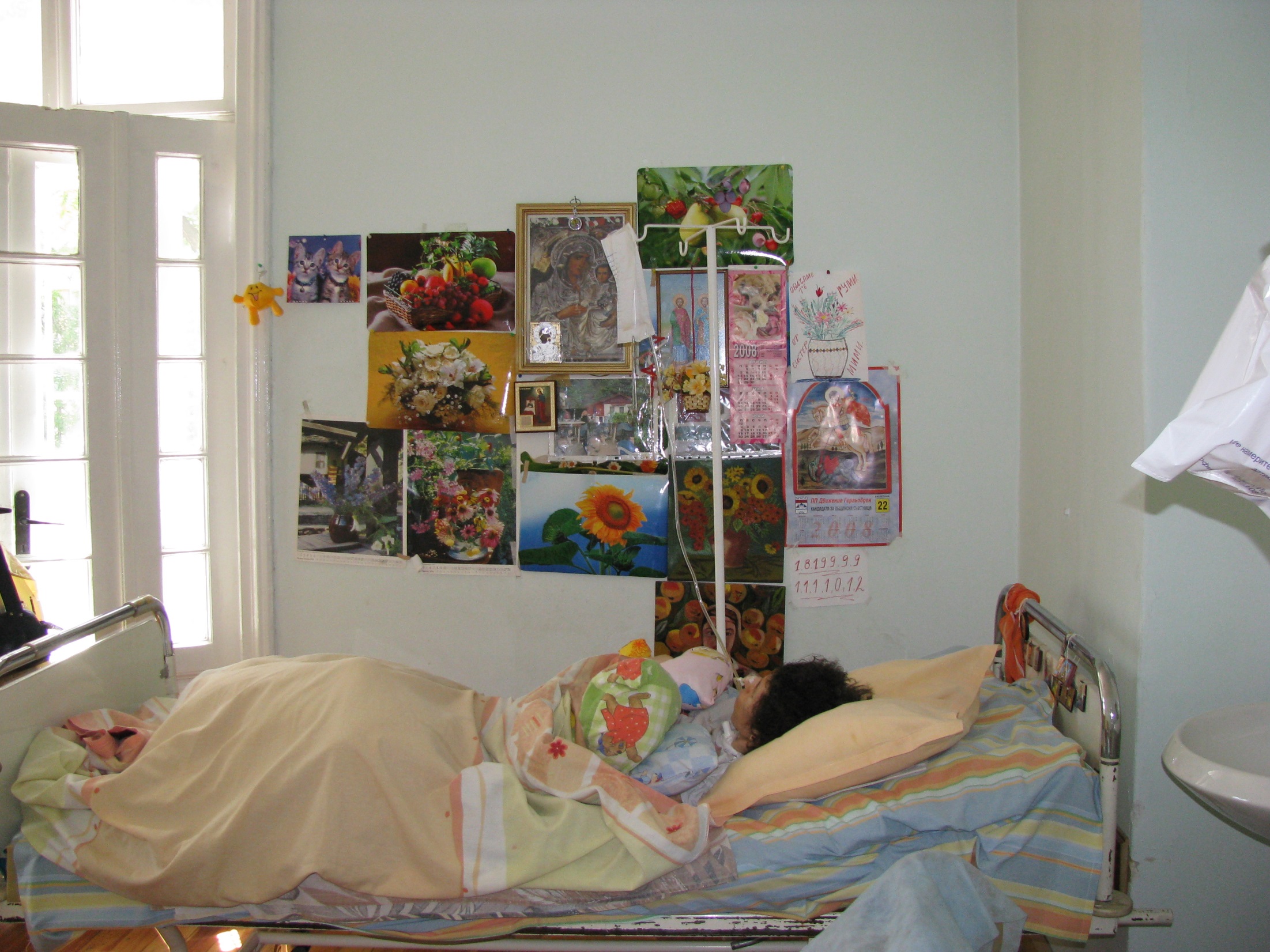 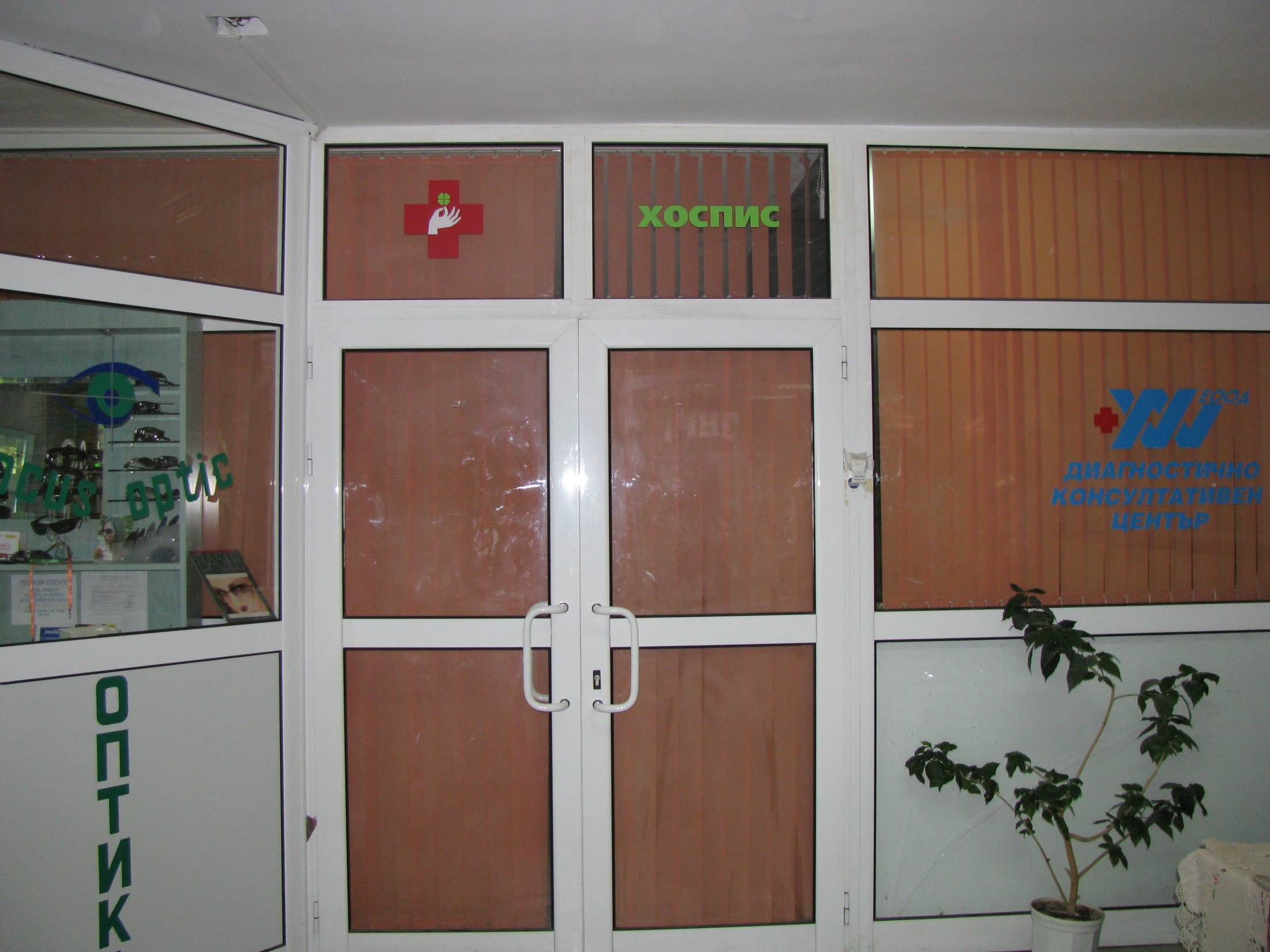 ХОСПИС “МЛАДОСТ” - СОФИЯ
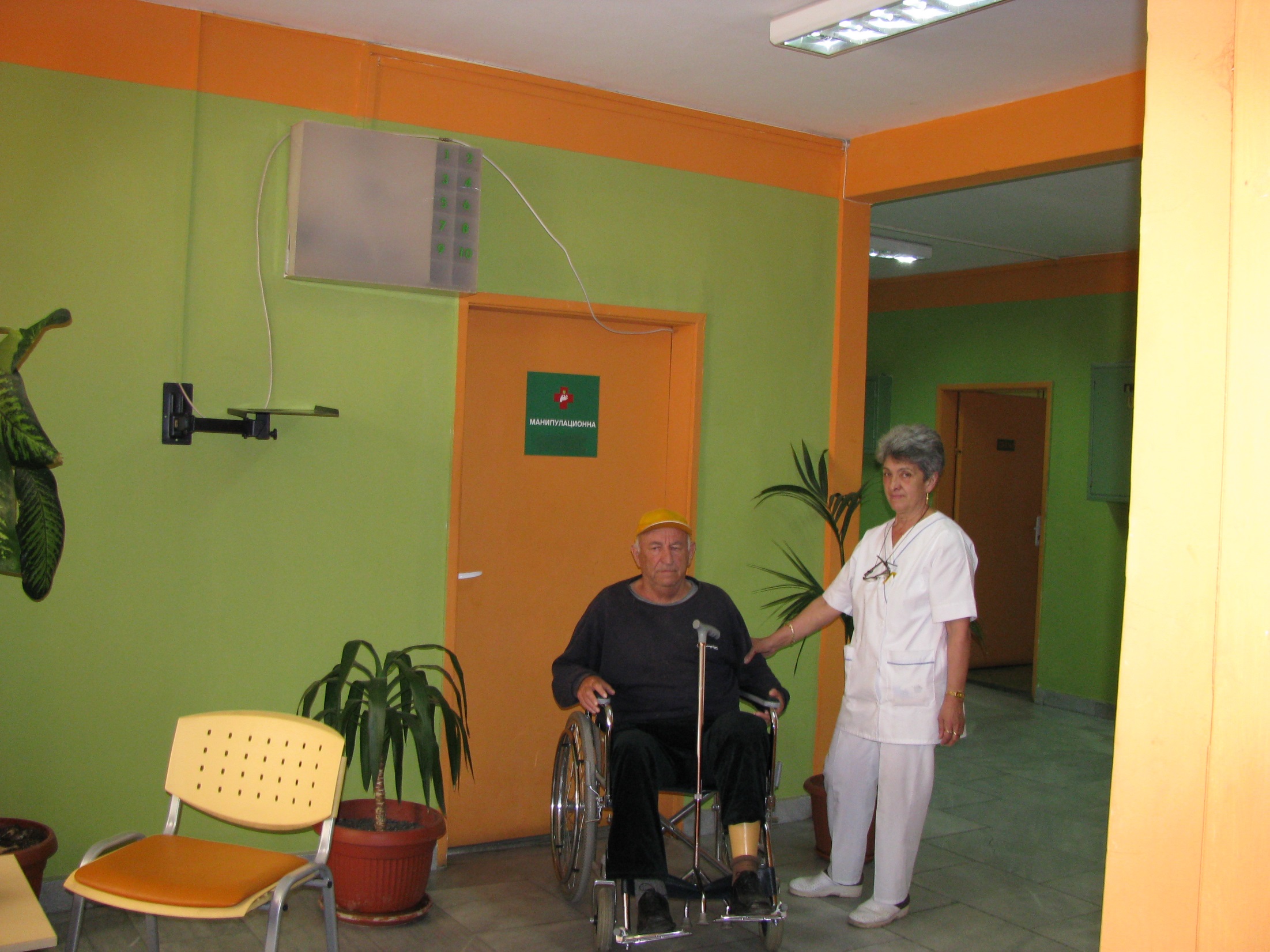 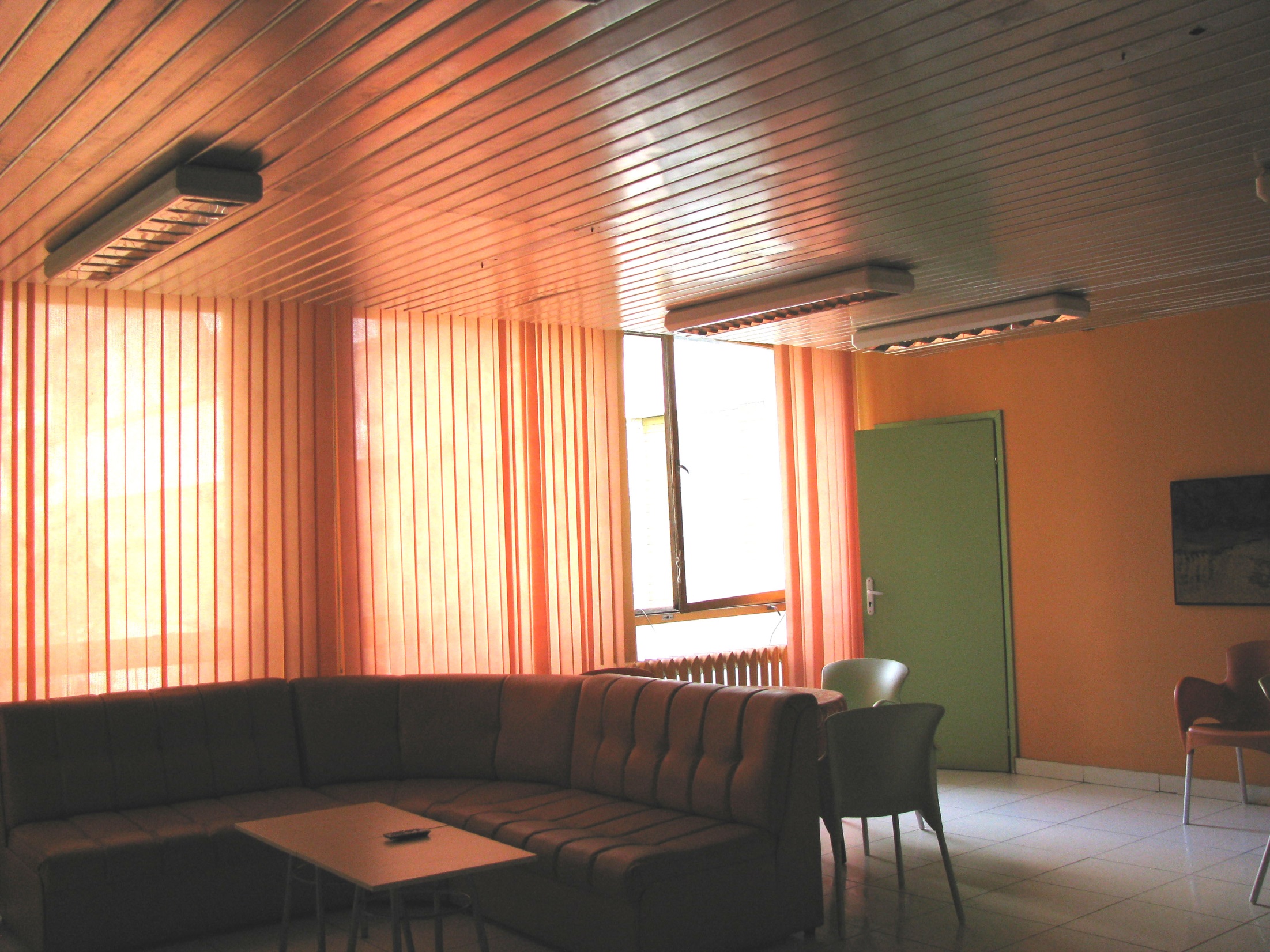 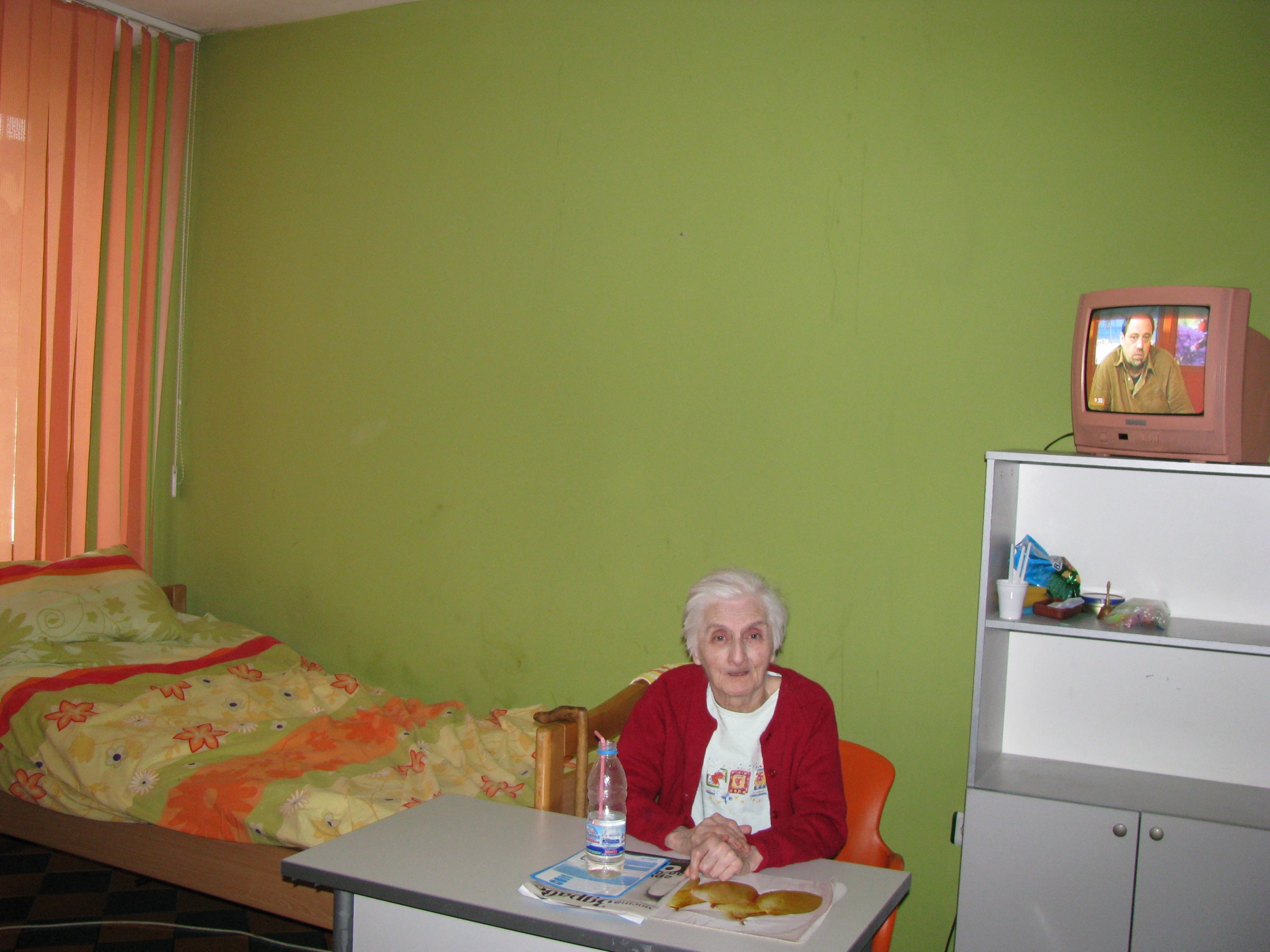